WELCOME
Welcome to DITA-OT Community
Where Code meets Passion
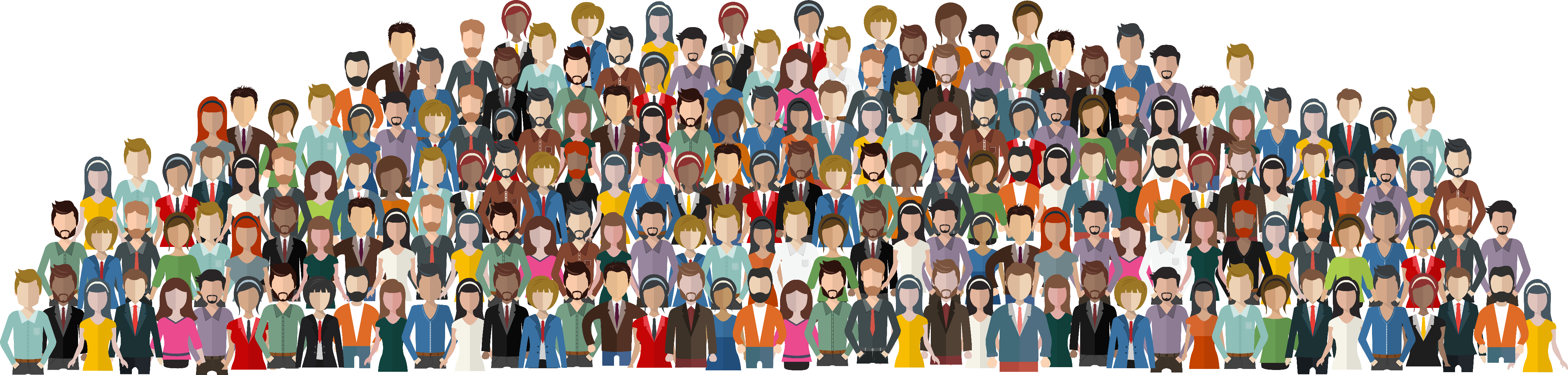 Justyna Hietala
justyna.hietala@gmail.com
Justyna Hietala
justyna.hietala@gmail.com
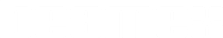 INTRODUCTION – about Justyna
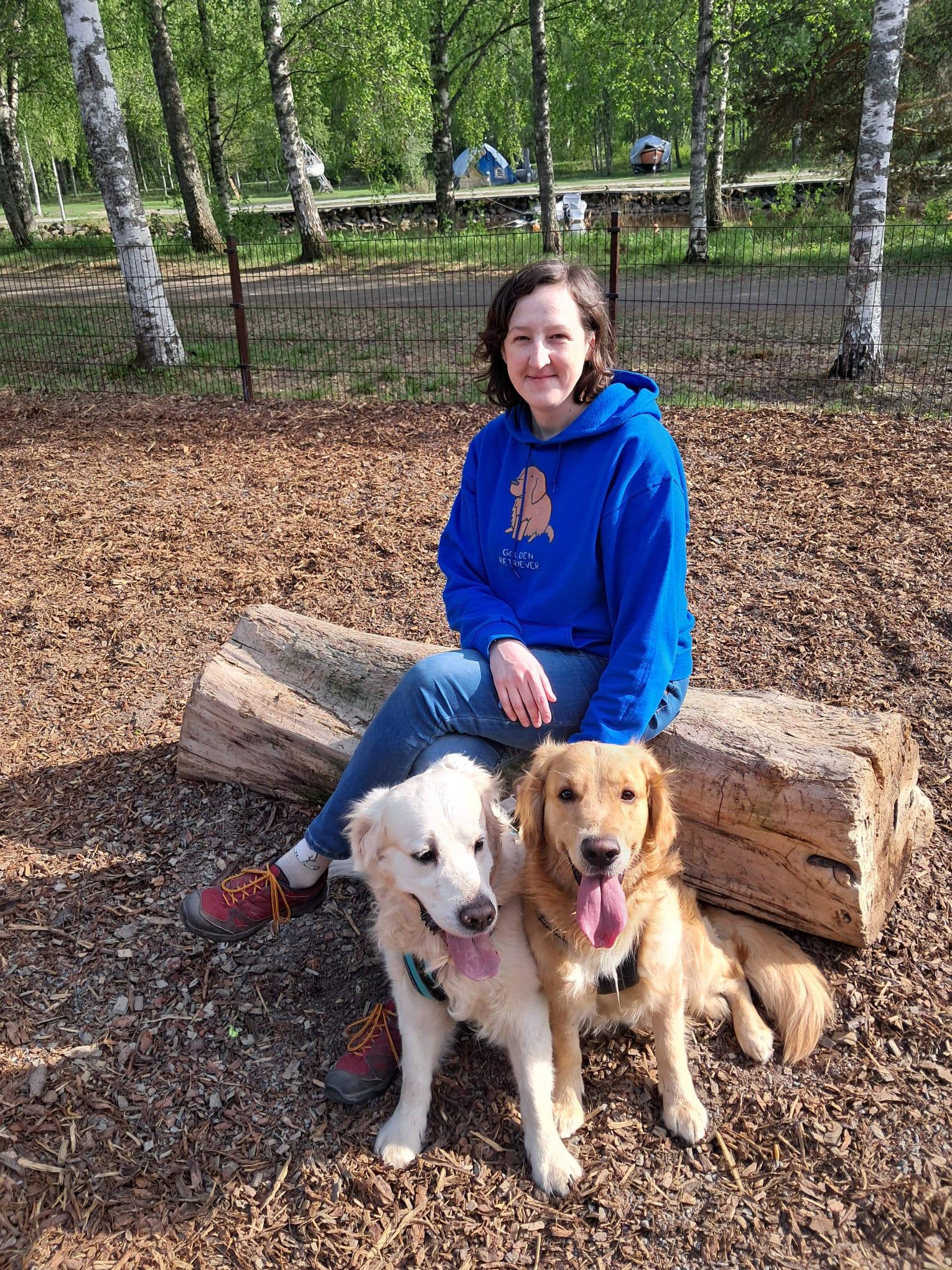 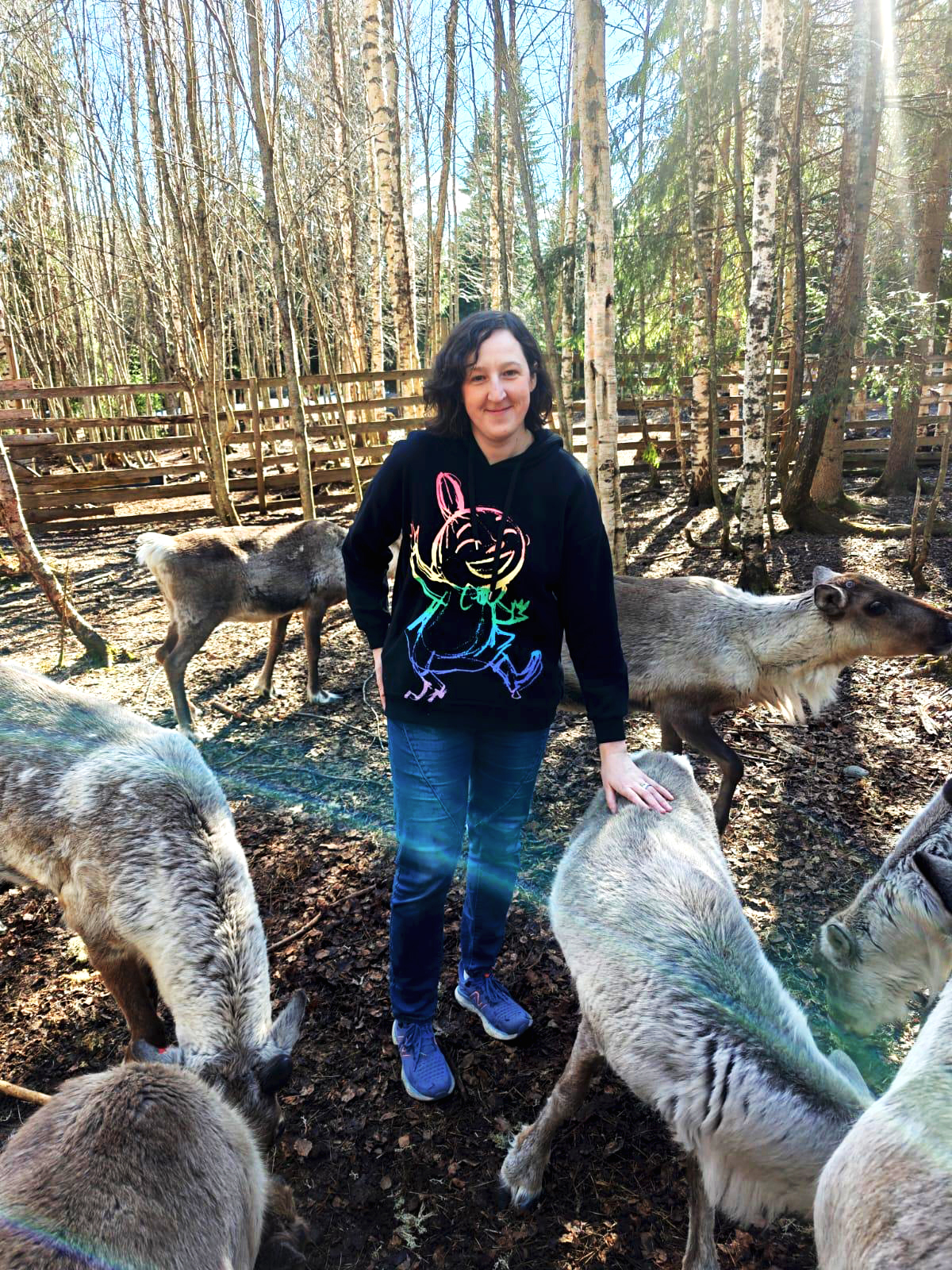 Welcome to DITA-OT Community
Justyna Hietala
INTRODUCTION –DITA-OT Day 2024
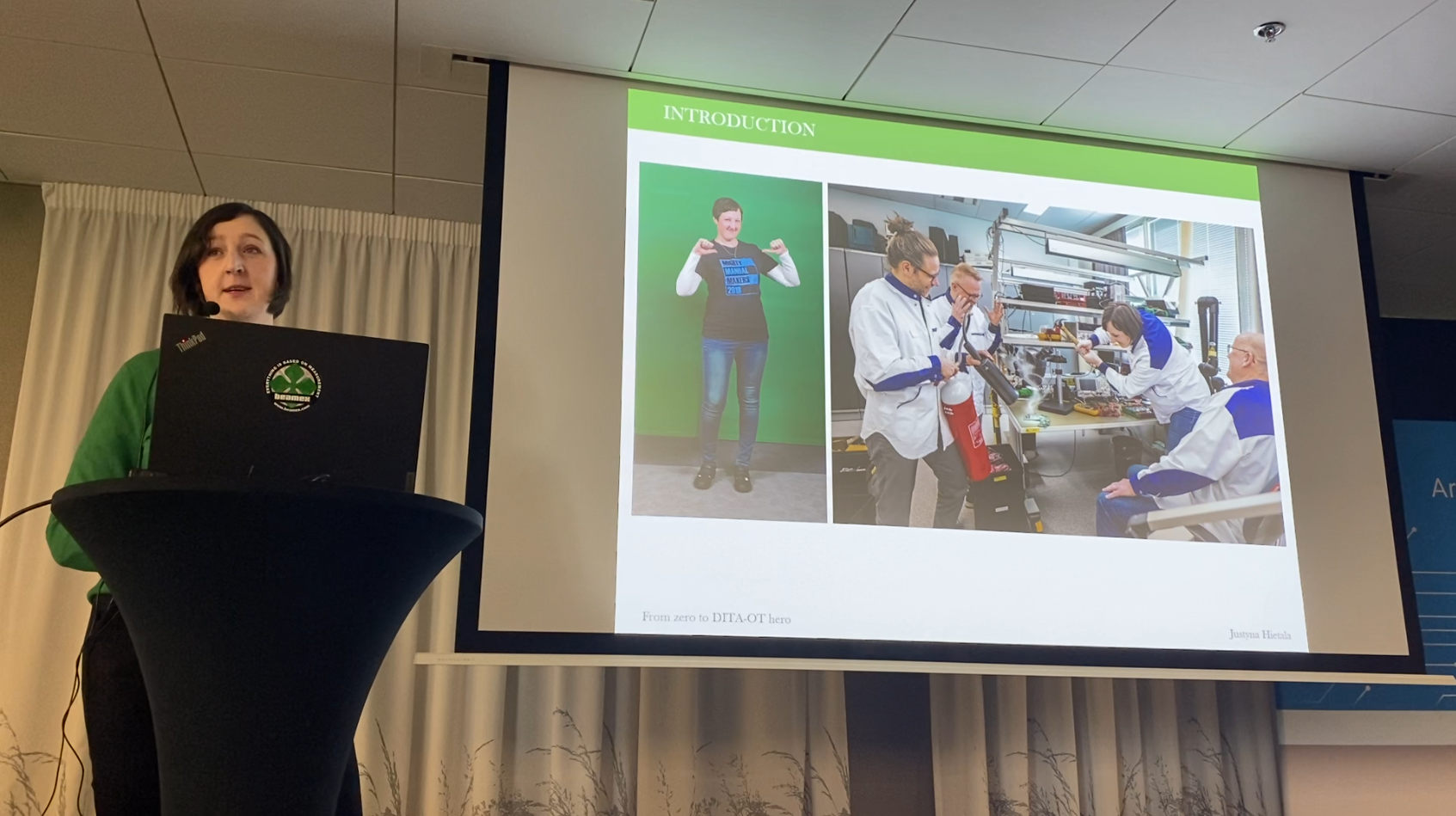 Welcome to DITA-OT Community
Justyna Hietala
INTRODUCTION –Life after
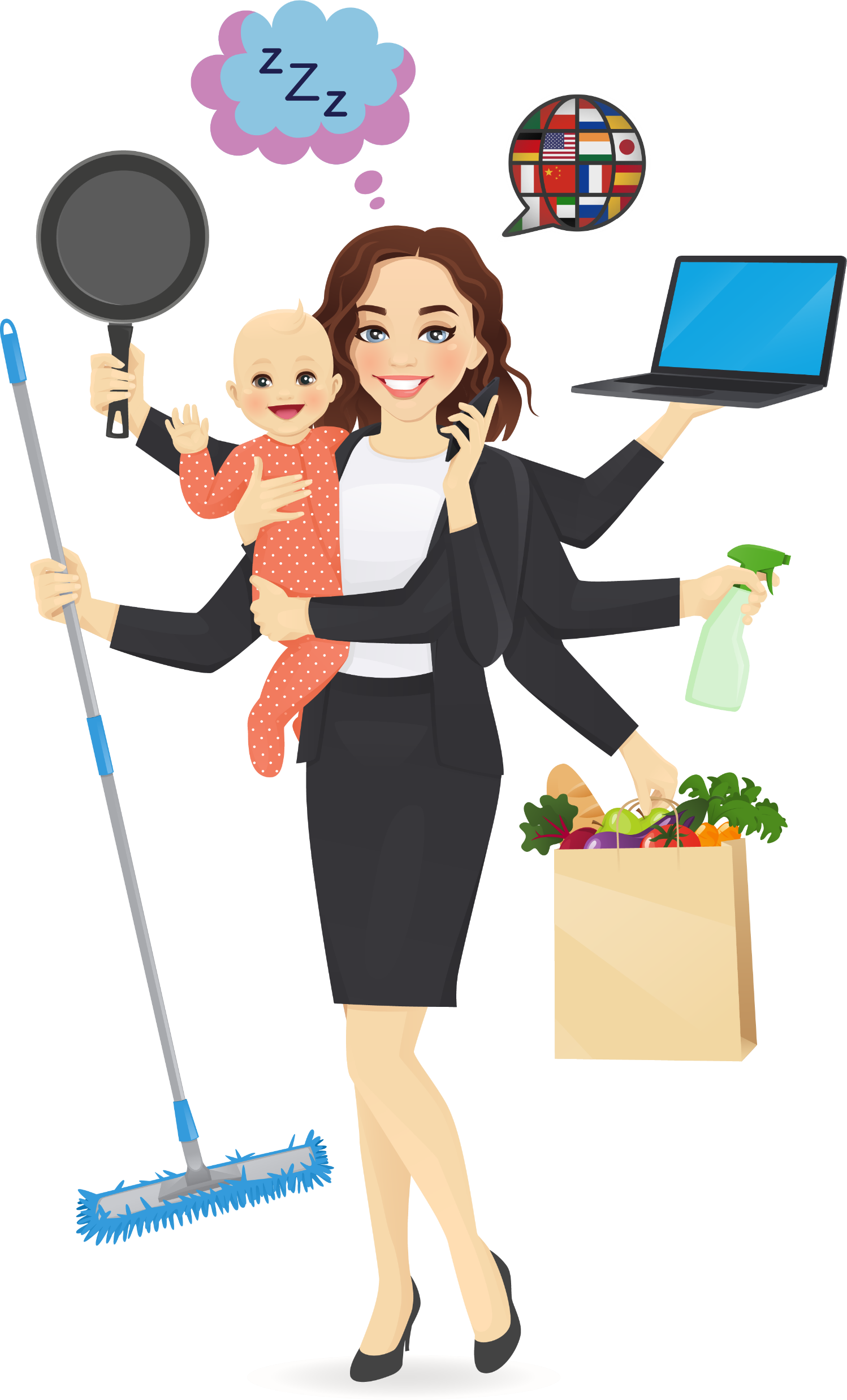 Welcome to DITA-OT Community
Justyna Hietala
HELP ME – I have this issue and I don’t know how to solve it
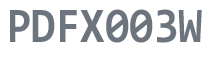 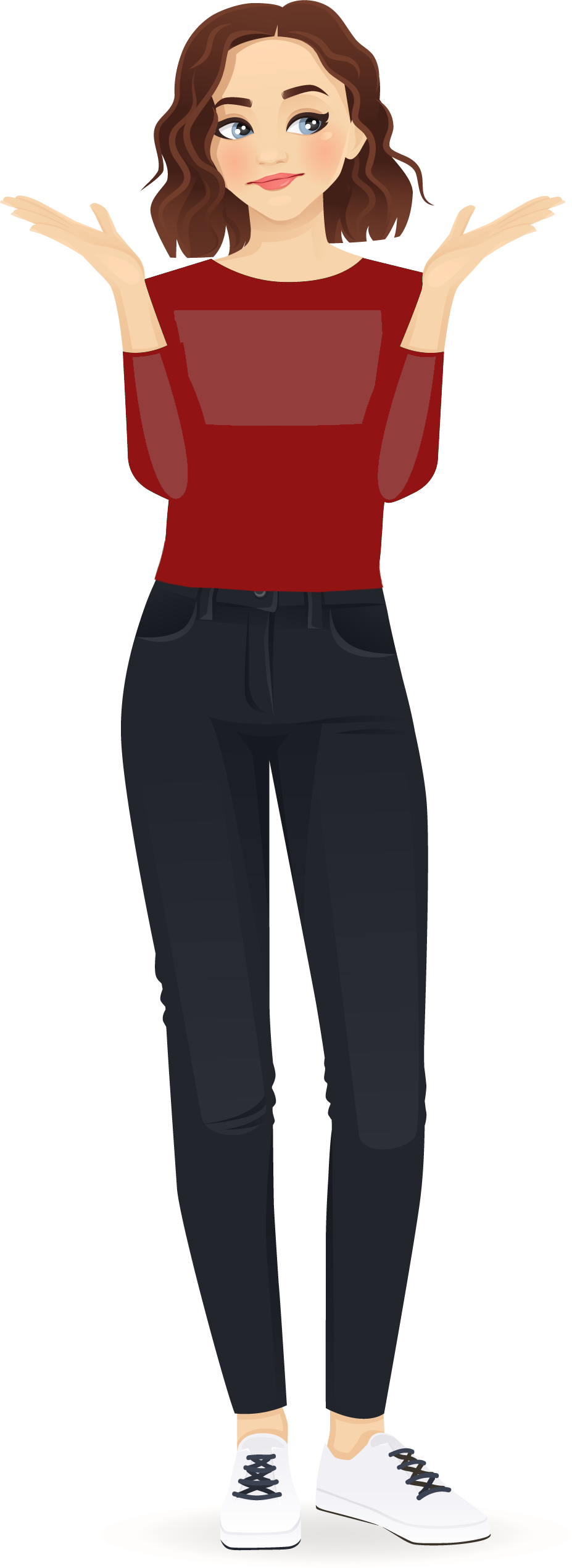 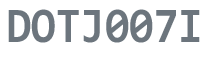 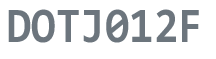 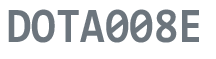 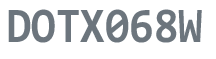 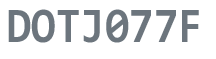 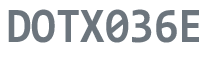 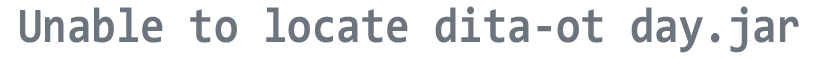 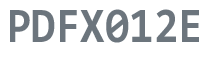 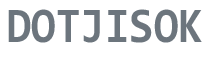 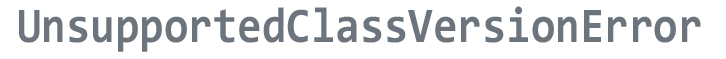 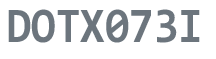 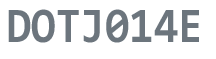 Welcome to DITA-OT Community
Justyna Hietala
SUPPORT CHANNELS – DITA-OT Documentation
https://www.dita-ot.org/dev/
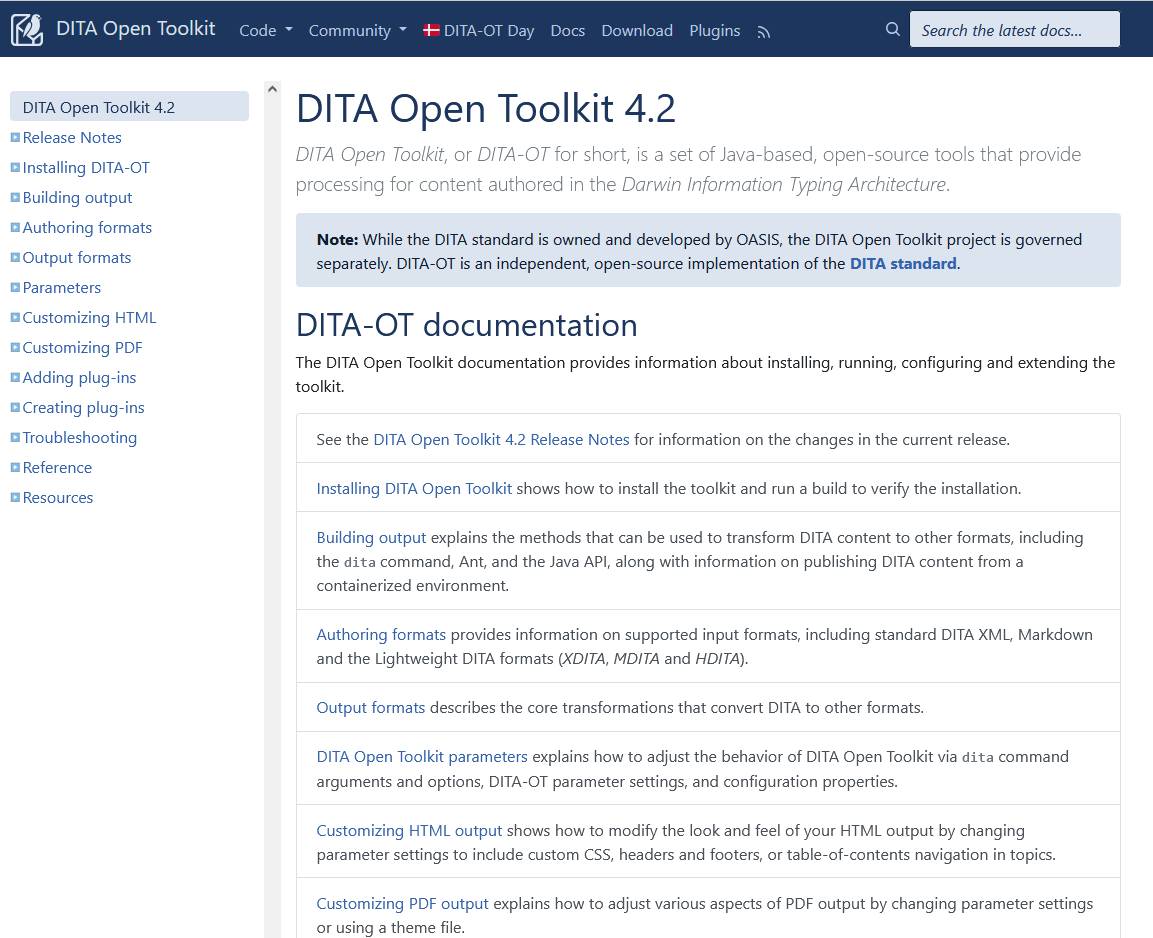 Welcome to DITA-OT Community
Justyna Hietala
SUPPORT CHANNELS – DITA Users group
https://dita-users.groups.io/g/main
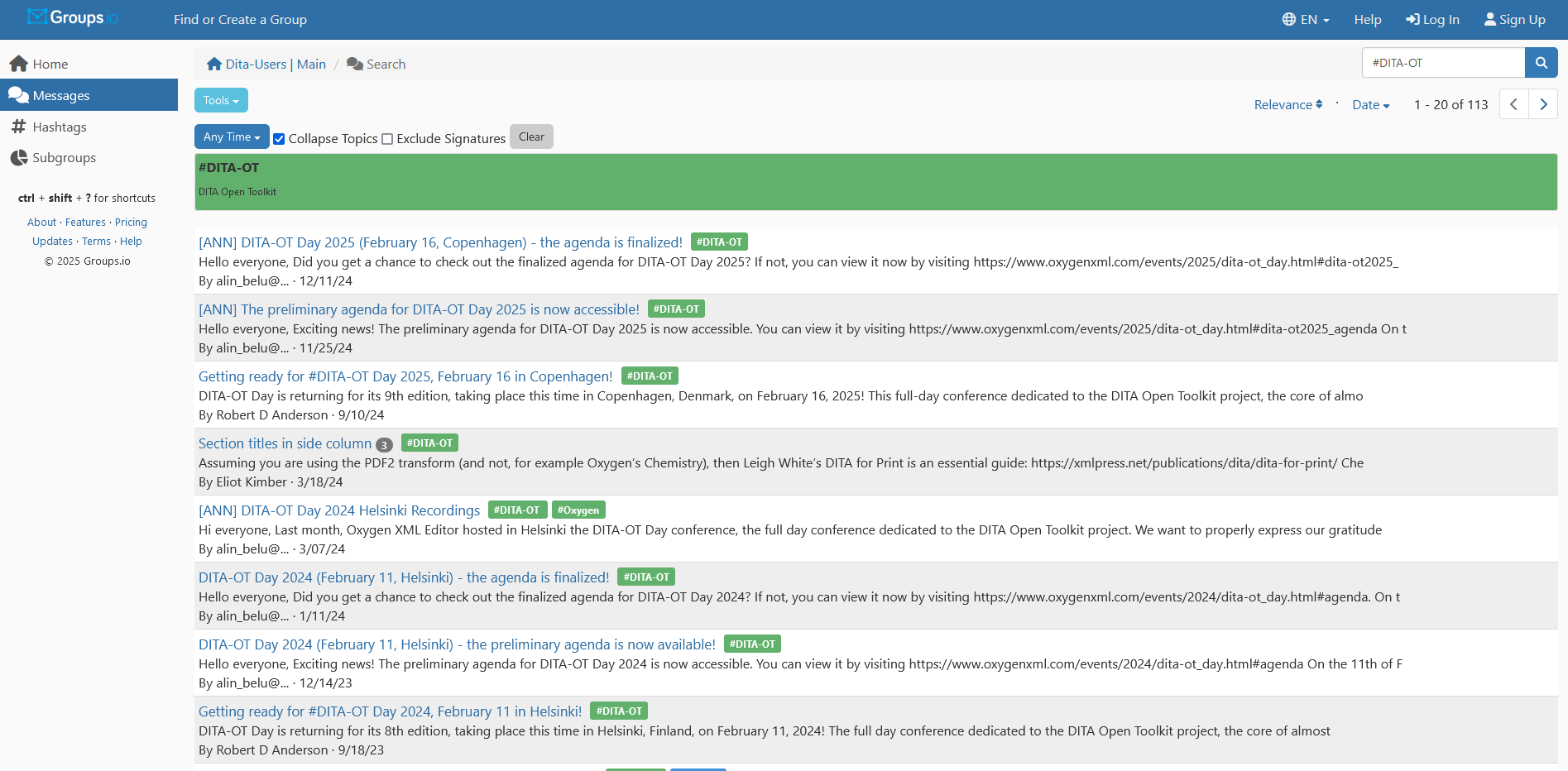 Welcome to DITA-OT Community
Justyna Hietala
SUPPORT CHANNELS – DITA-OT Discussions
https://github.com/orgs/dita-ot/discussions
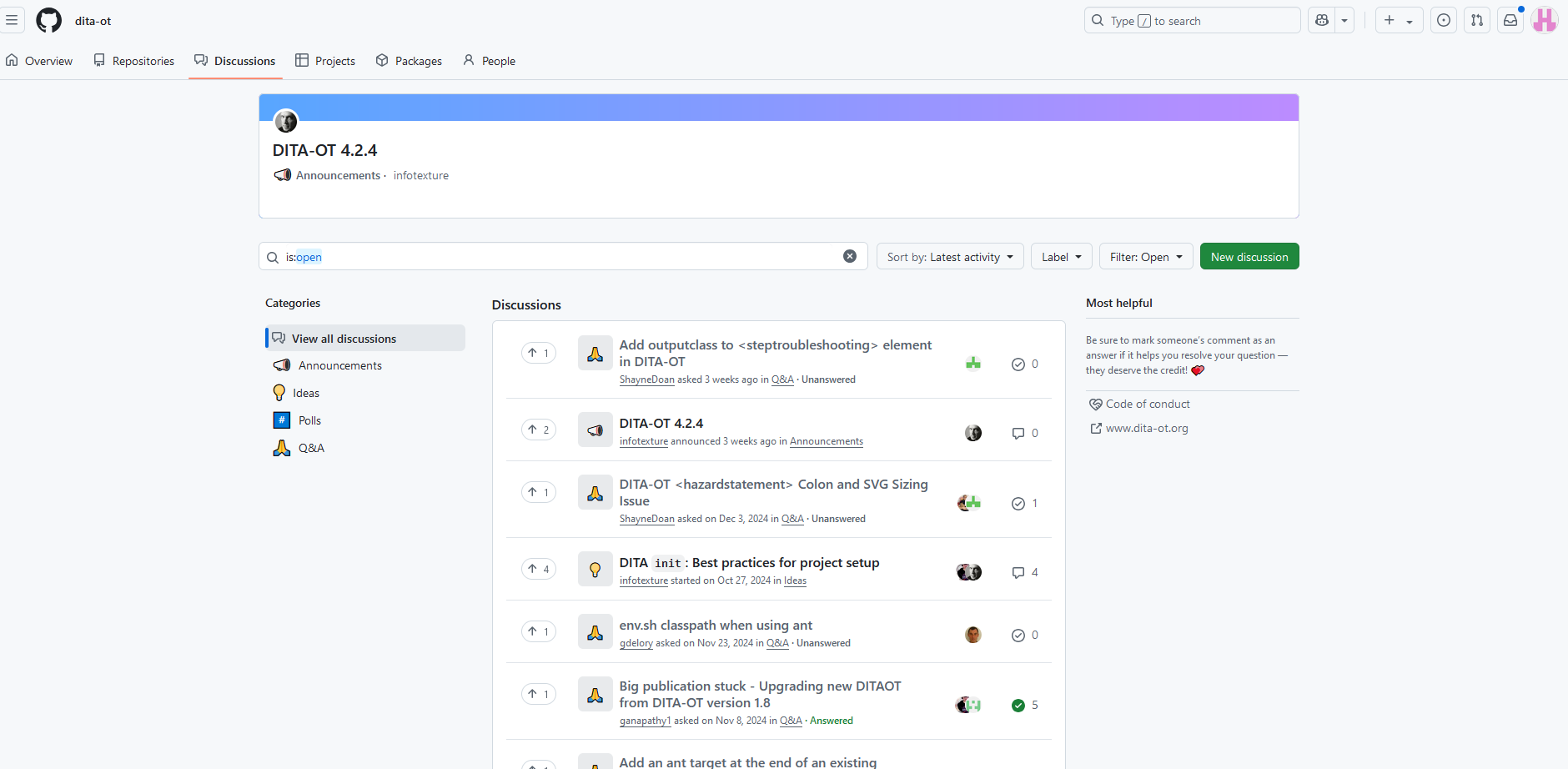 Welcome to DITA-OT Community
Justyna Hietala
SUPPORT SOURCES – DITA-OT Users group archive
https://groups.google.com/g/dita-ot-users
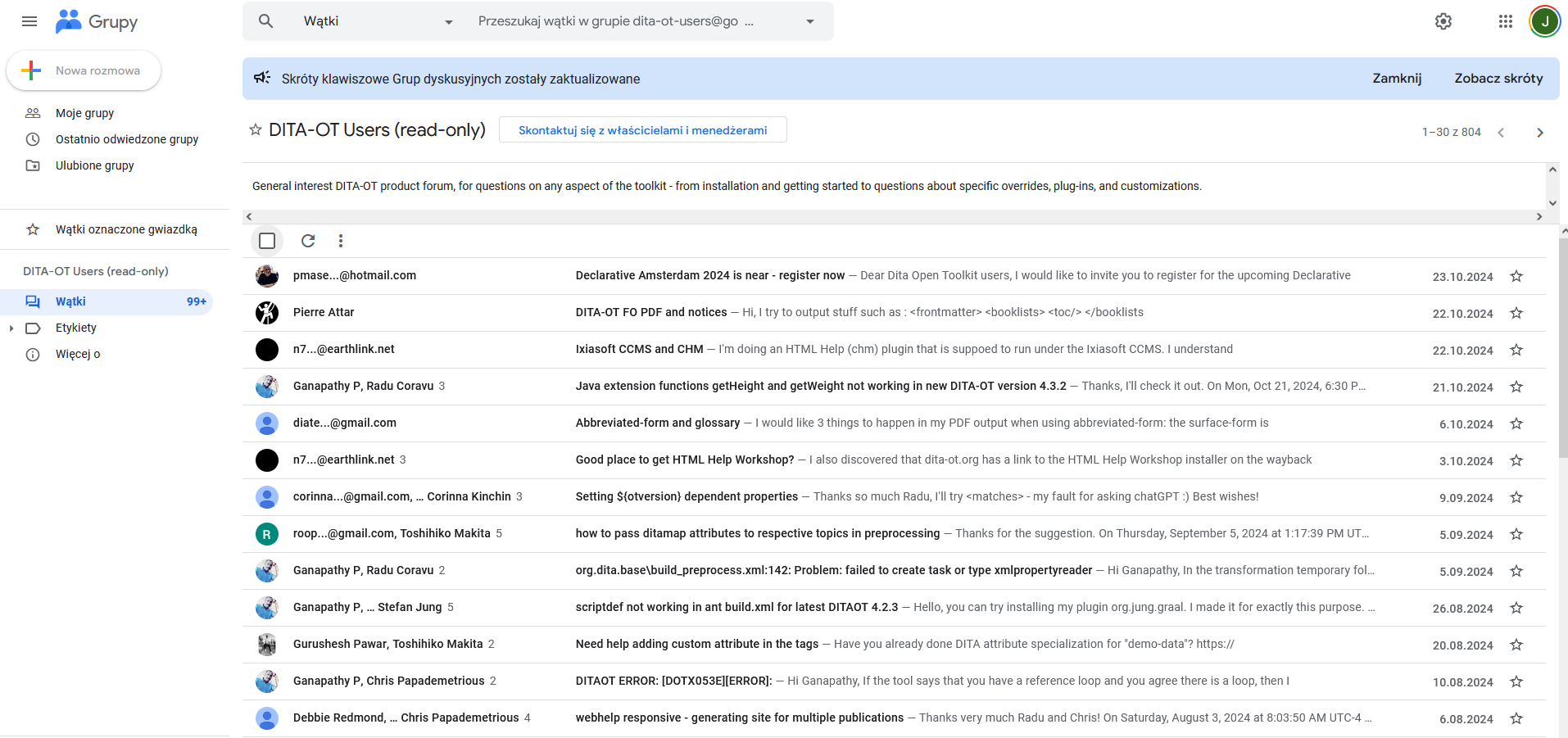 Welcome to DITA-OT Community
Justyna Hietala
SUPPORT SOURCES – DITA-OT project archive
http://dita-archive.xml.org/wiki/the-dita-open-toolkit
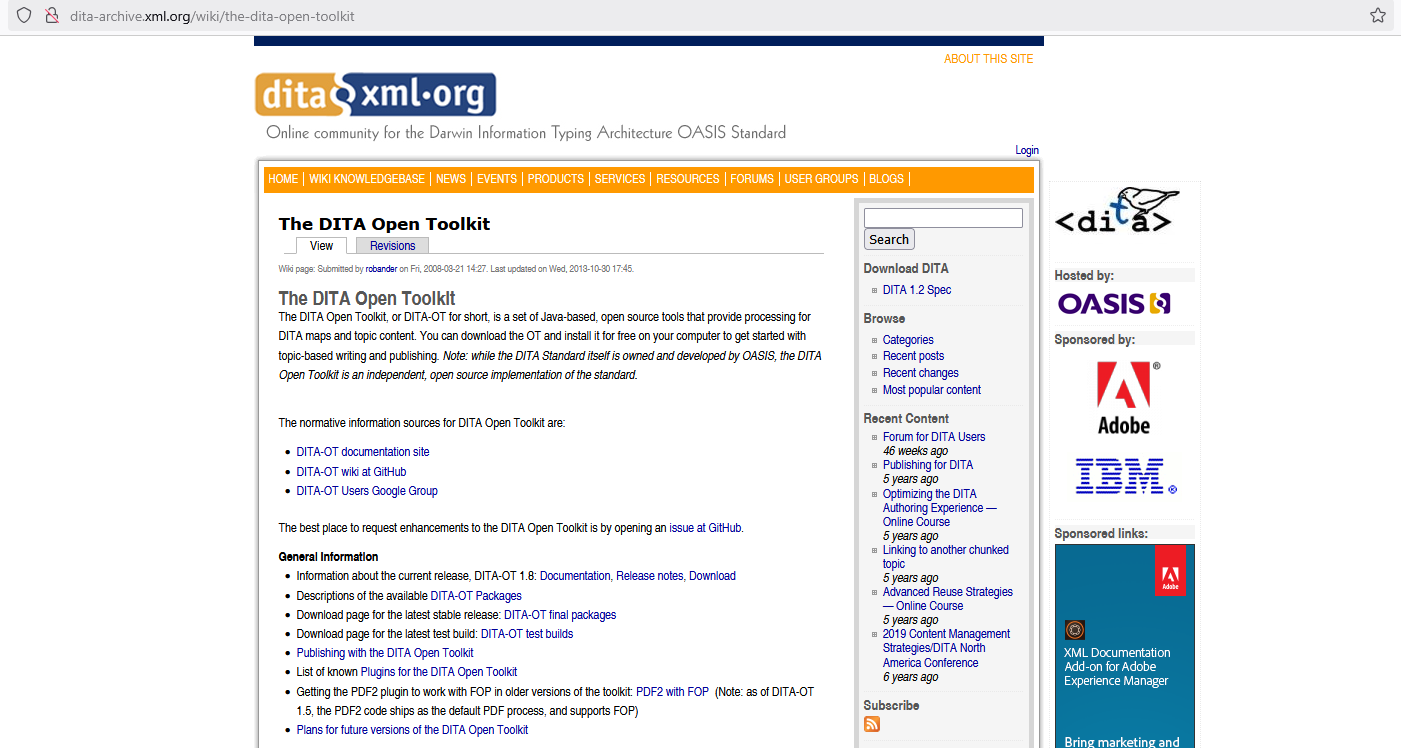 Welcome to DITA-OT Community
Justyna Hietala
SUPPORT SOURCES – DITA-OT Day conference recordings
https://www.dita-ot.org/dev/topics/dita-ot-day-videos
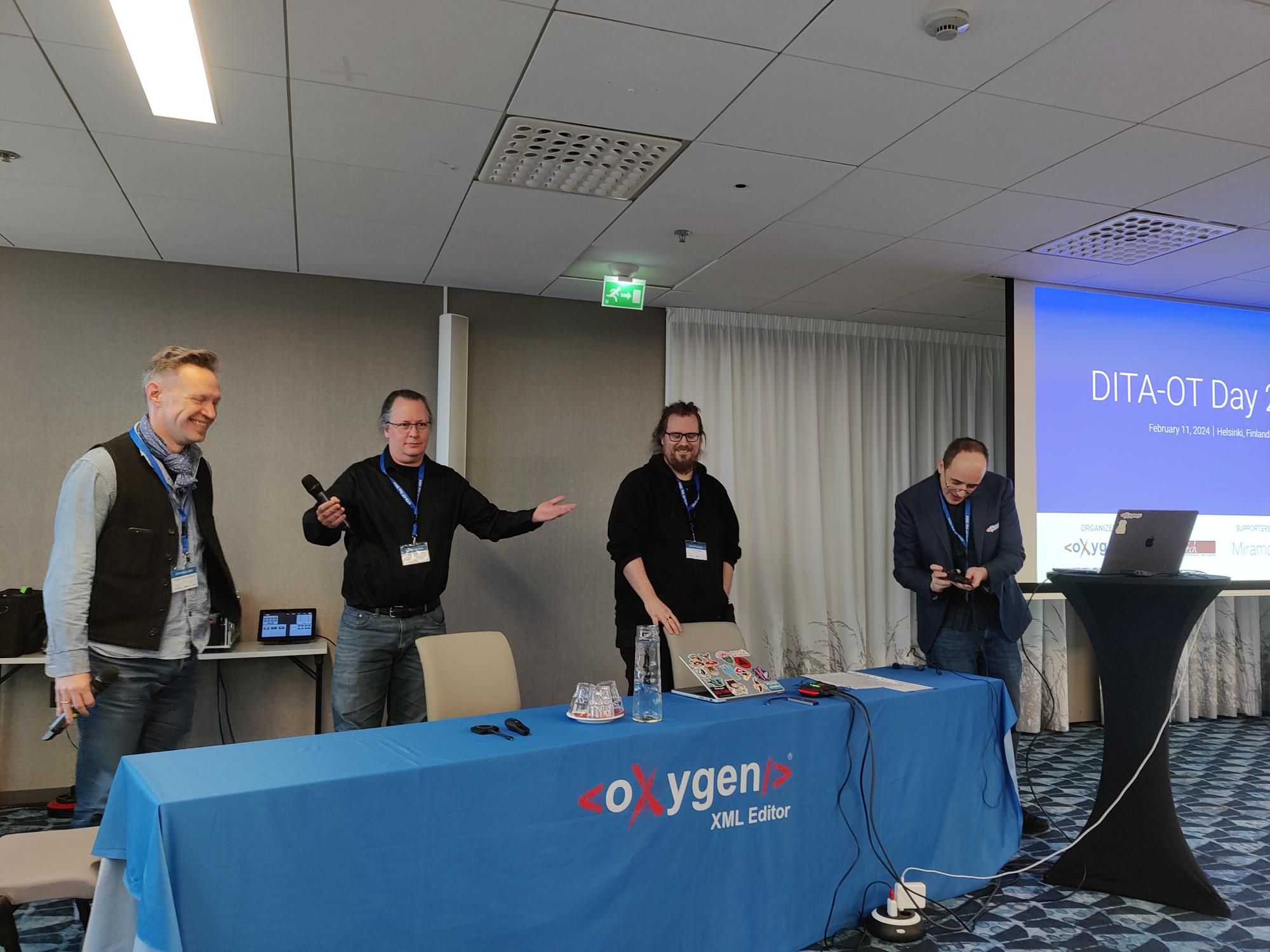 Welcome to DITA-OT Community
Justyna Hietala
SUPPORT SOURCES – Books
DITA for Print: A DITA Open Toolkit Workbook (Second Edition, 2017)
By Leigh W. White
DITA for Practitioners: Volume 1, Architecture and Technology (2012)
By Eliot Kimber
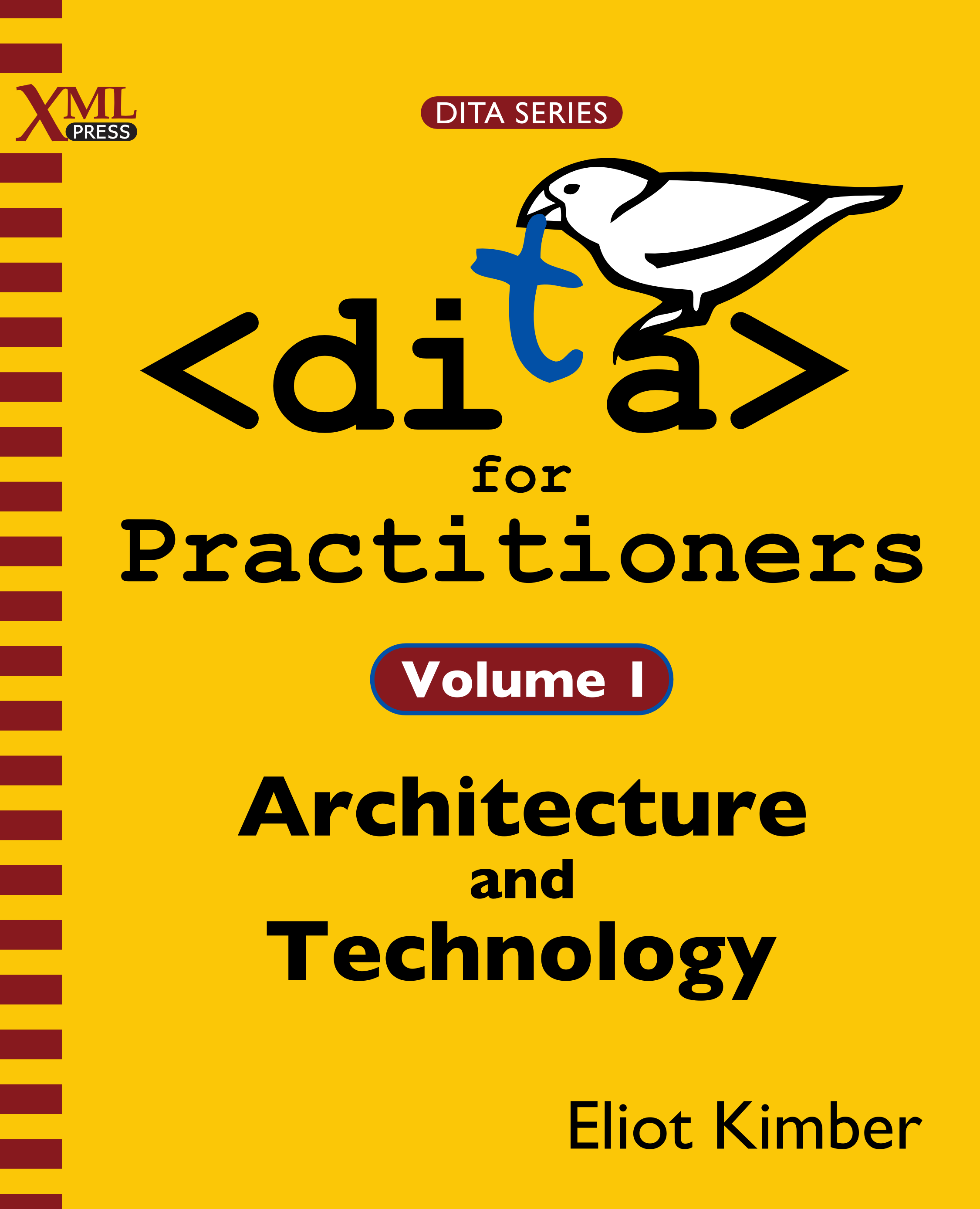 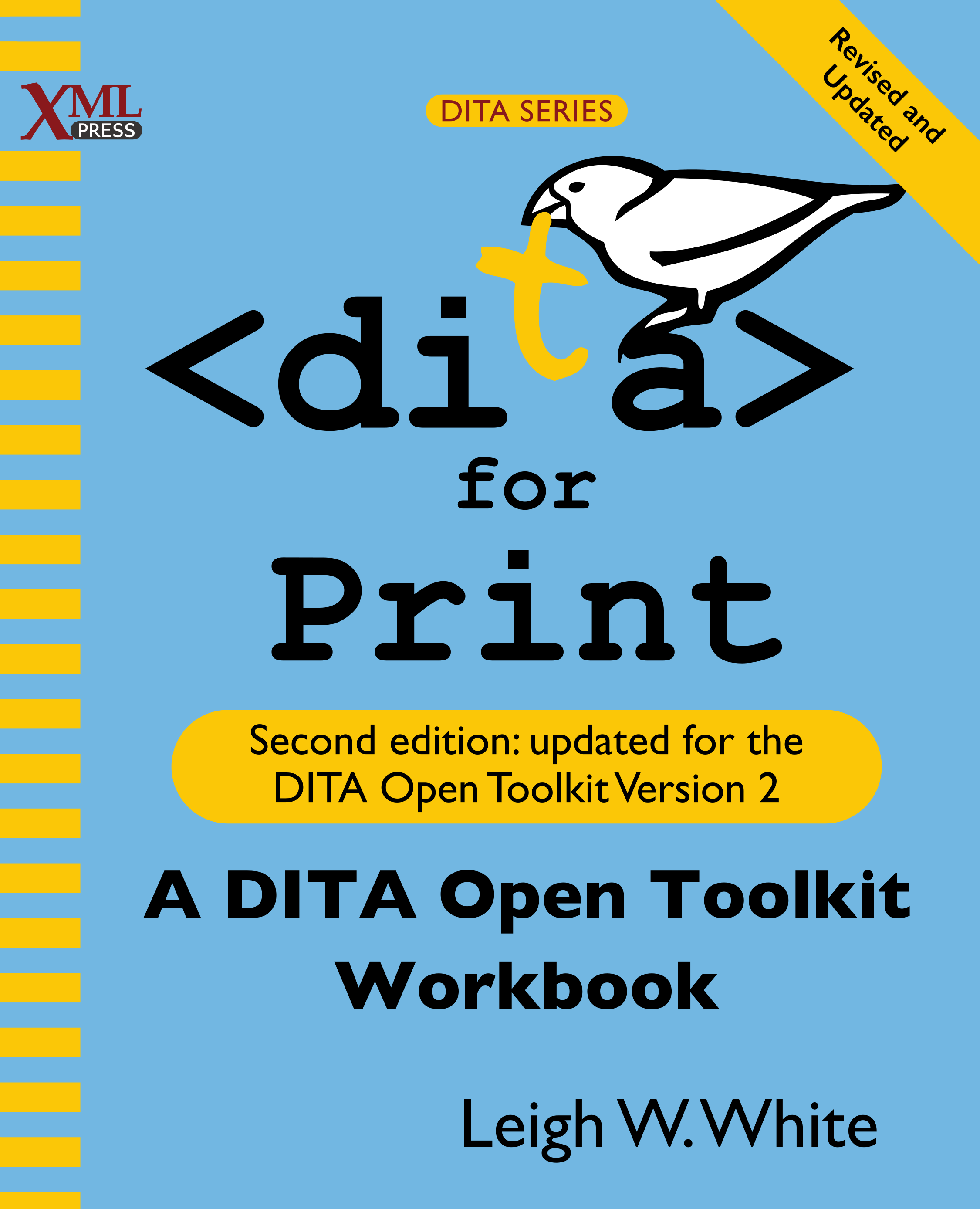 Welcome to DITA-OT Community
Justyna Hietala
SUPPORT SOURCES – oXygen forum
https://www.oxygenxml.com/forum/
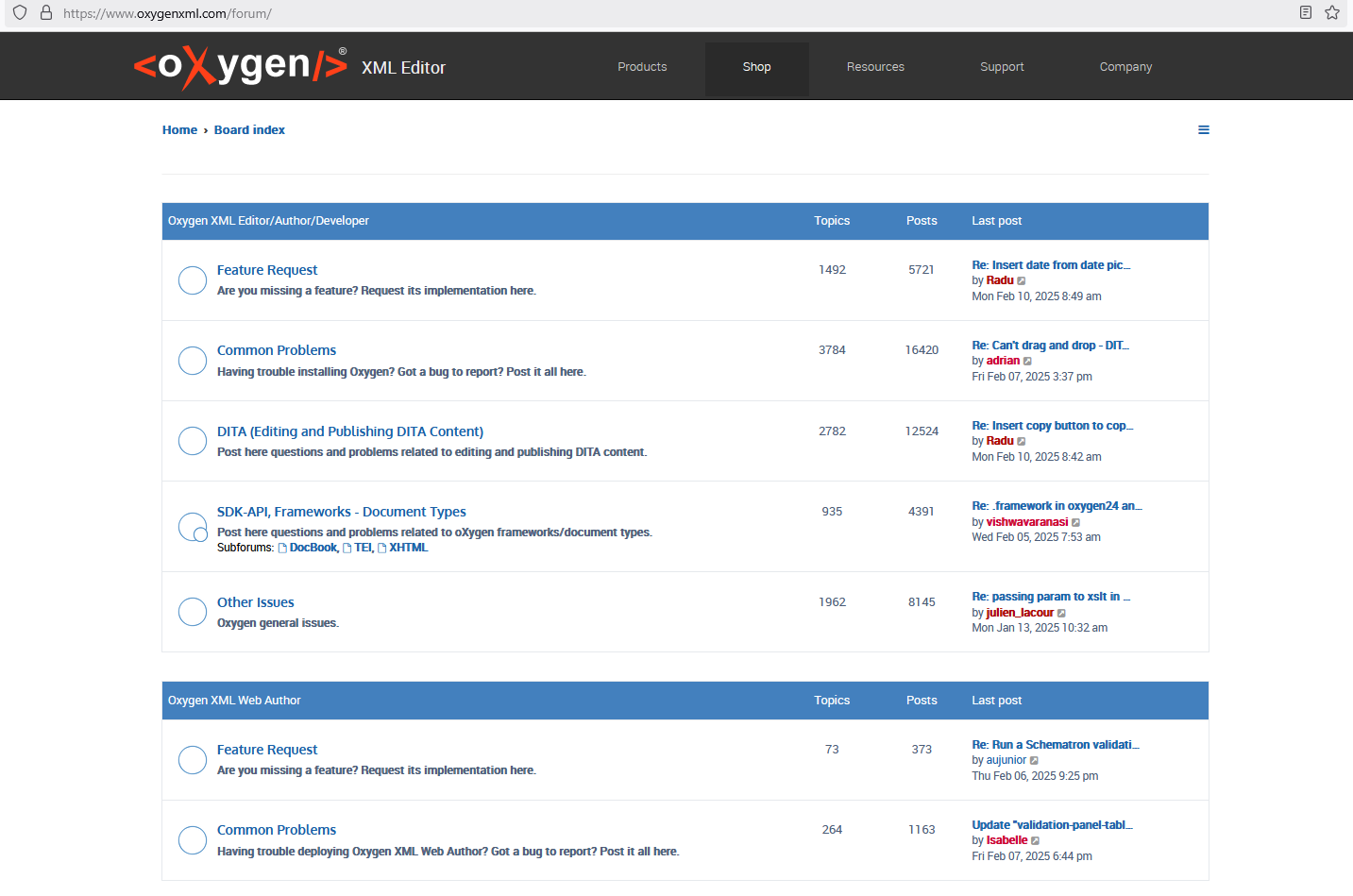 Welcome to DITA-OT Community
Justyna Hietala
SUPPORT SOURCES – Consultancy business
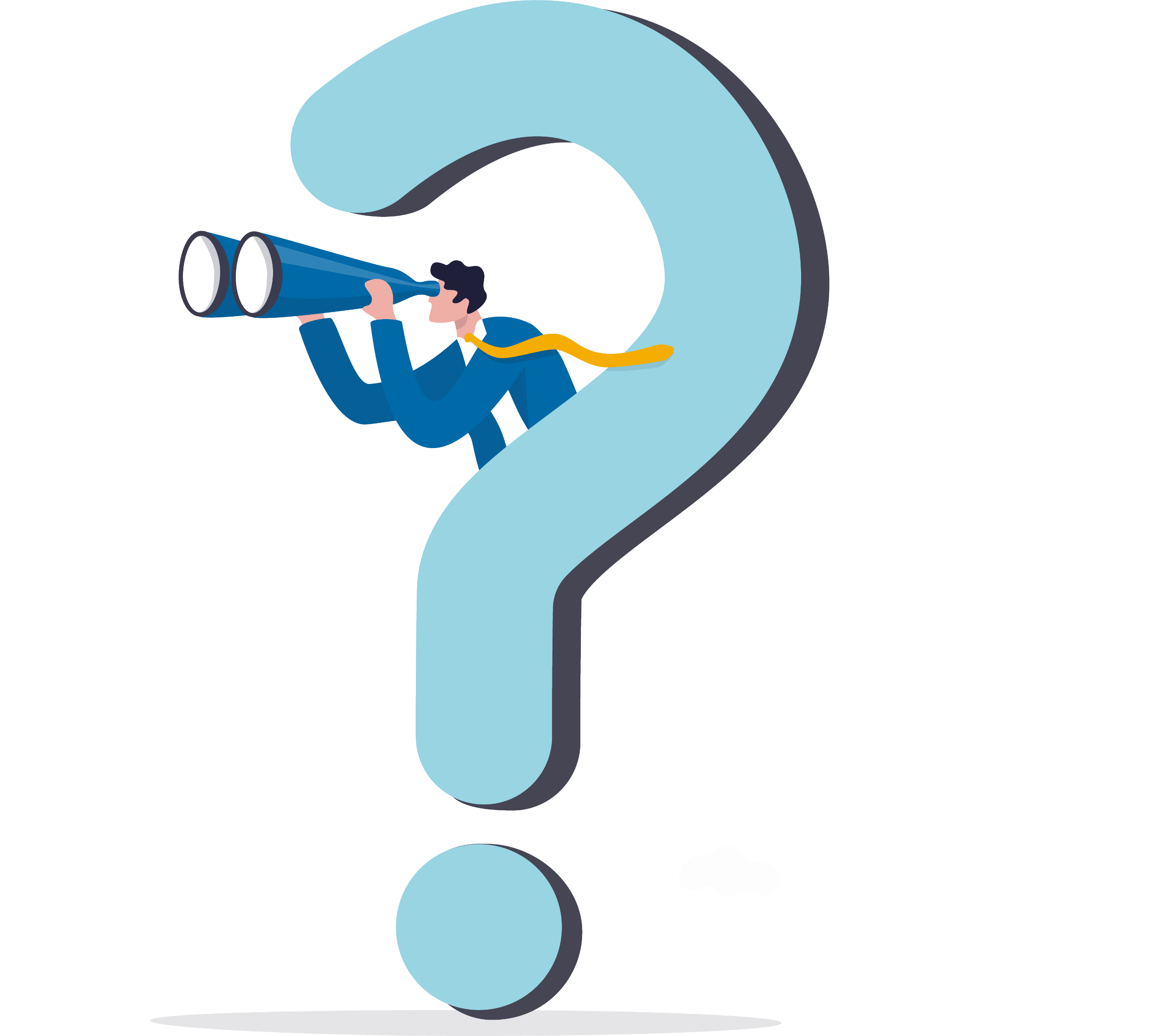 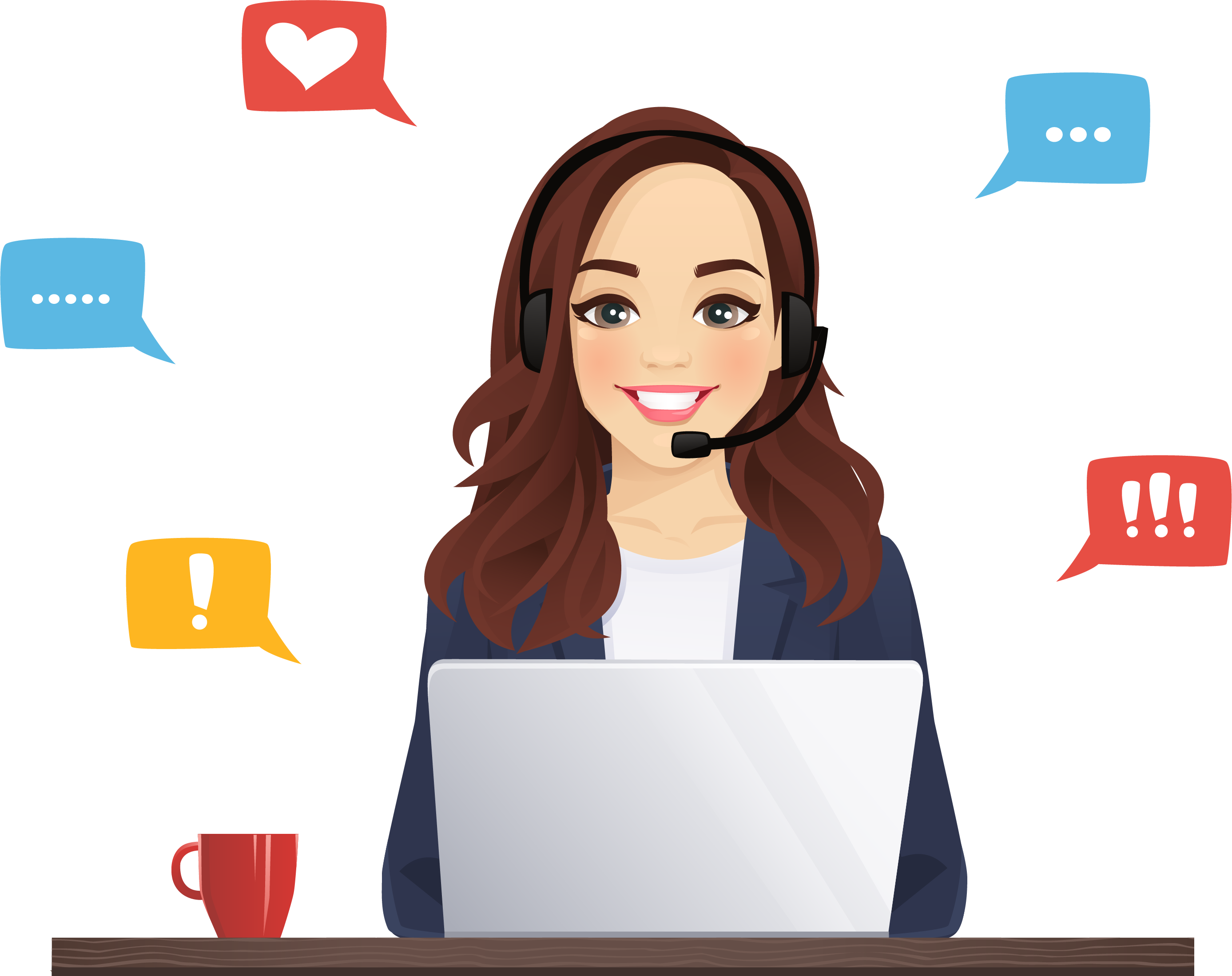 Welcome to DITA-OT Community
Justyna Hietala
DITA-OT COMMUNITY – Let’s get to know each other!
Go to
www.menti.com
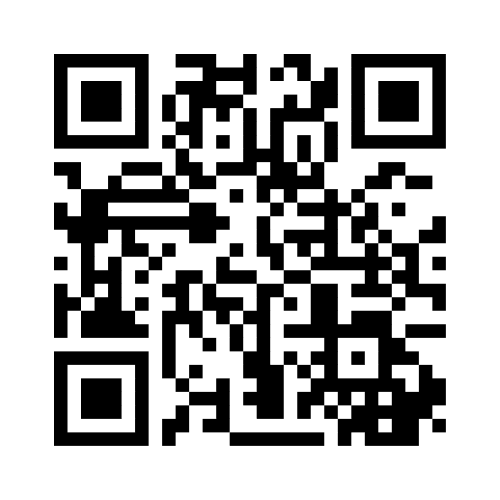 Enter the code

4456 8413
Welcome to DITA-OT Community
Justyna Hietala
DITA-OT COMMUNITY – Survey results
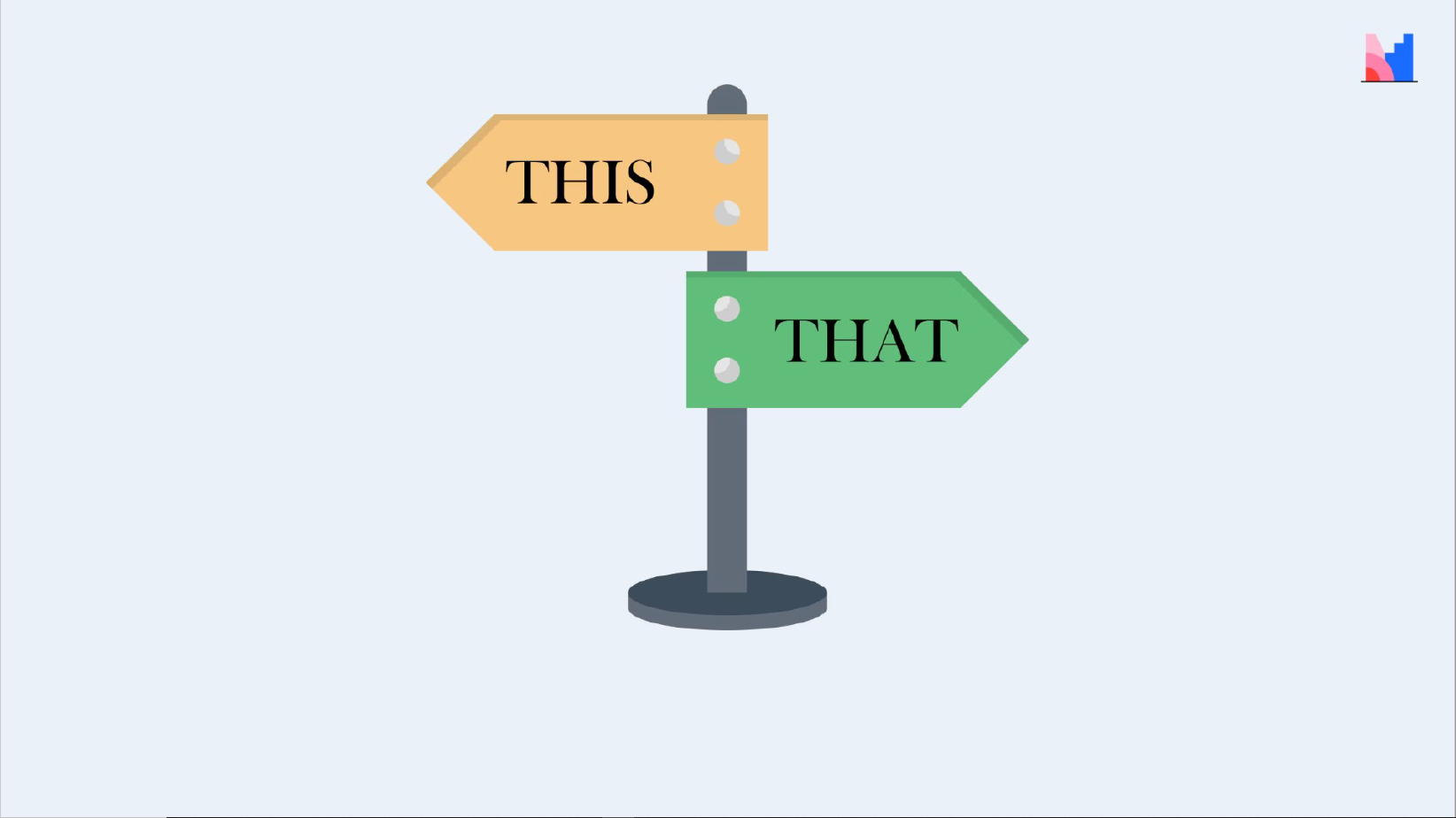 Welcome to DITA-OT Community
Justyna Hietala
DITA-OT COMMUNITY – Survey results
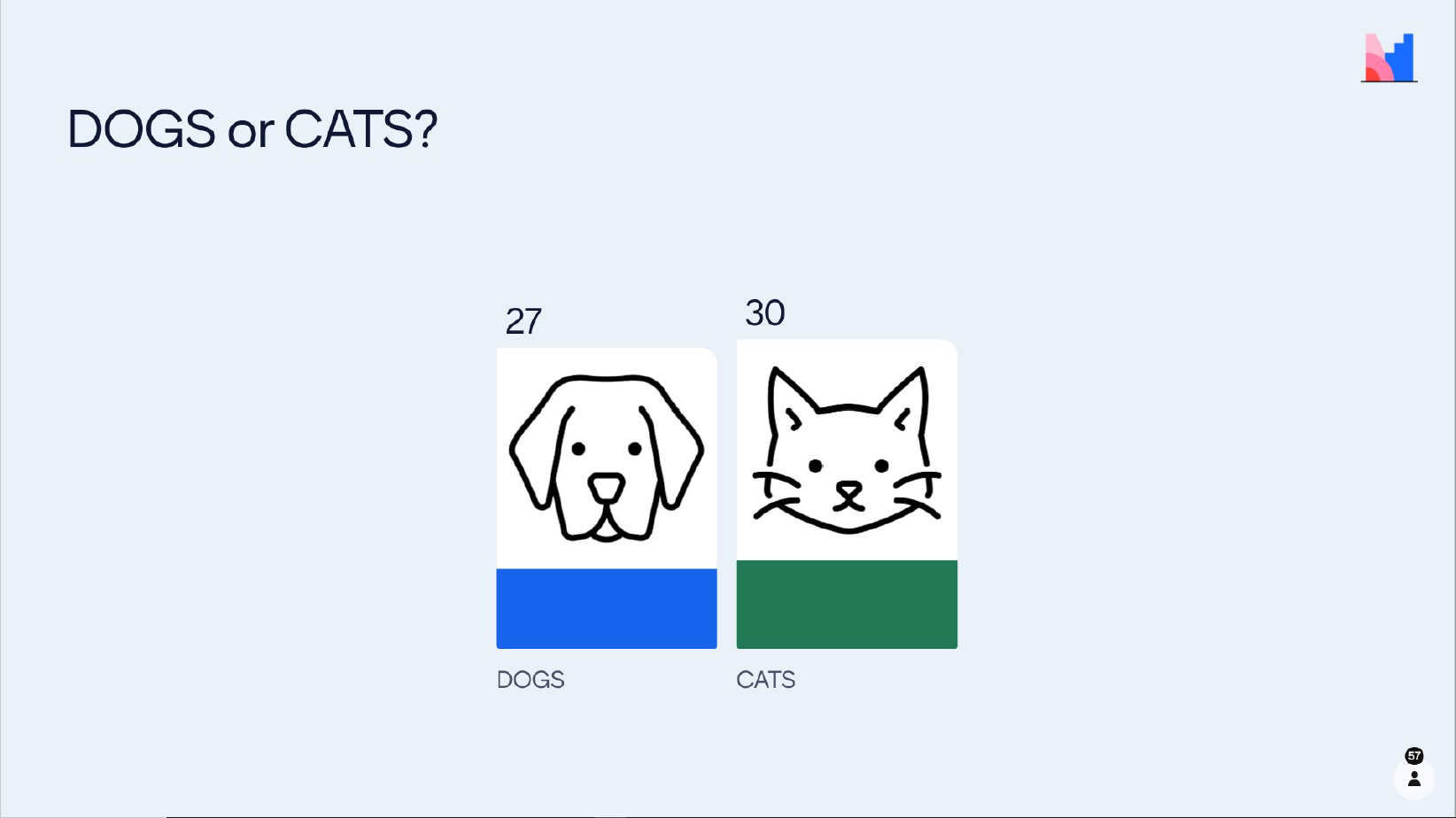 Welcome to DITA-OT Community
Justyna Hietala
DITA-OT COMMUNITY – Survey results
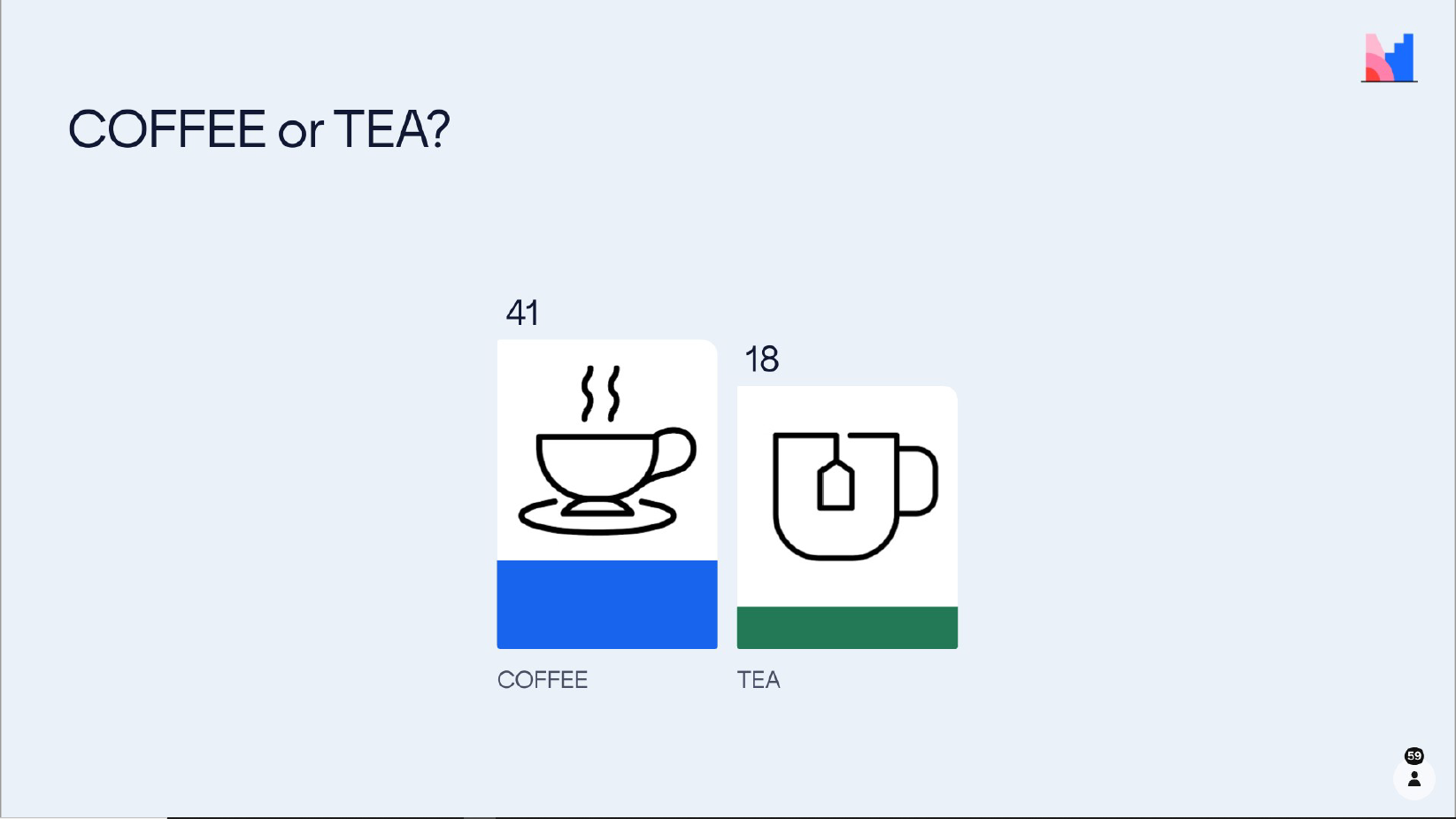 Welcome to DITA-OT Community
Justyna Hietala
DITA-OT COMMUNITY – Survey results
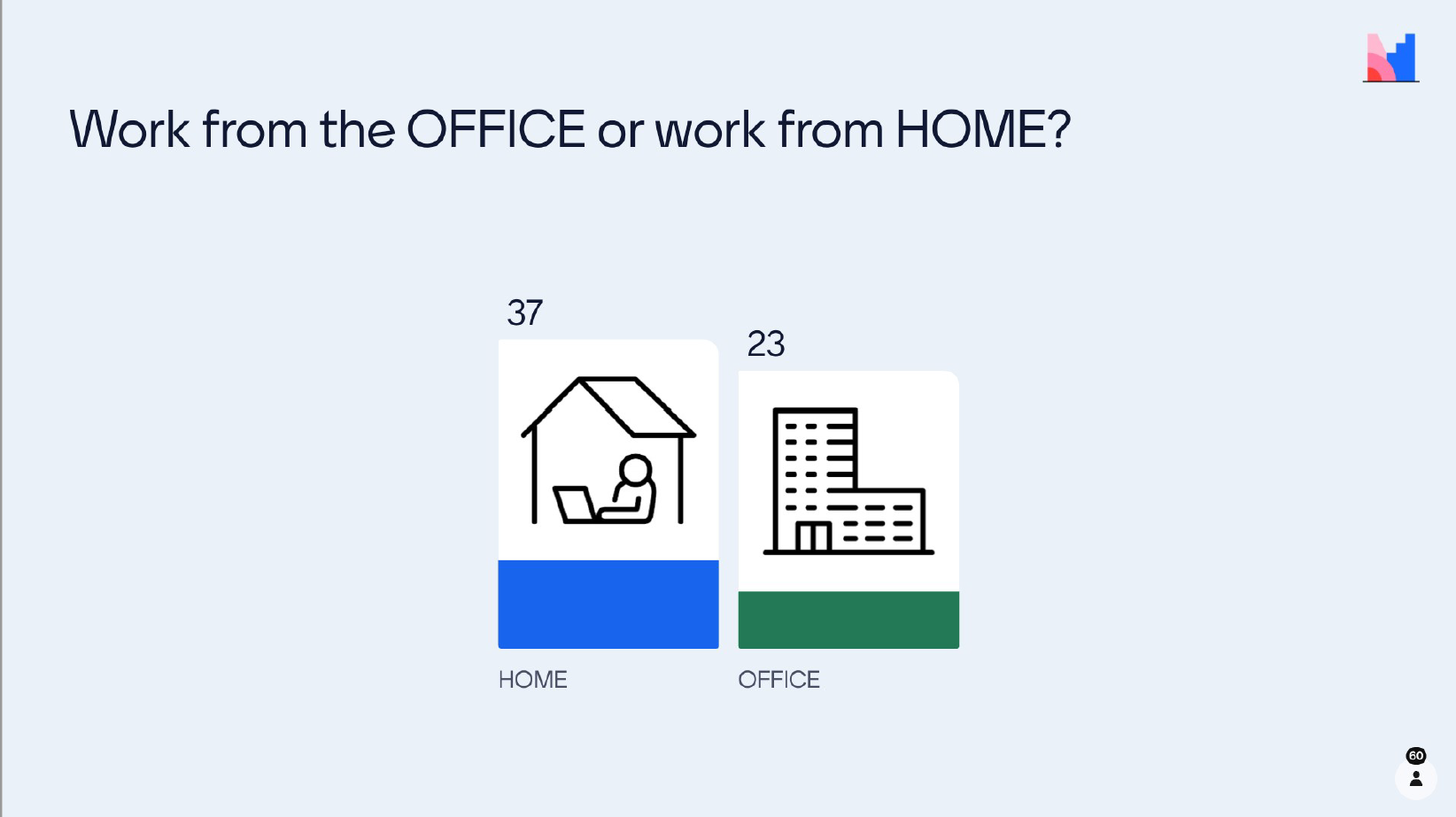 Welcome to DITA-OT Community
Justyna Hietala
DITA-OT COMMUNITY – Survey results
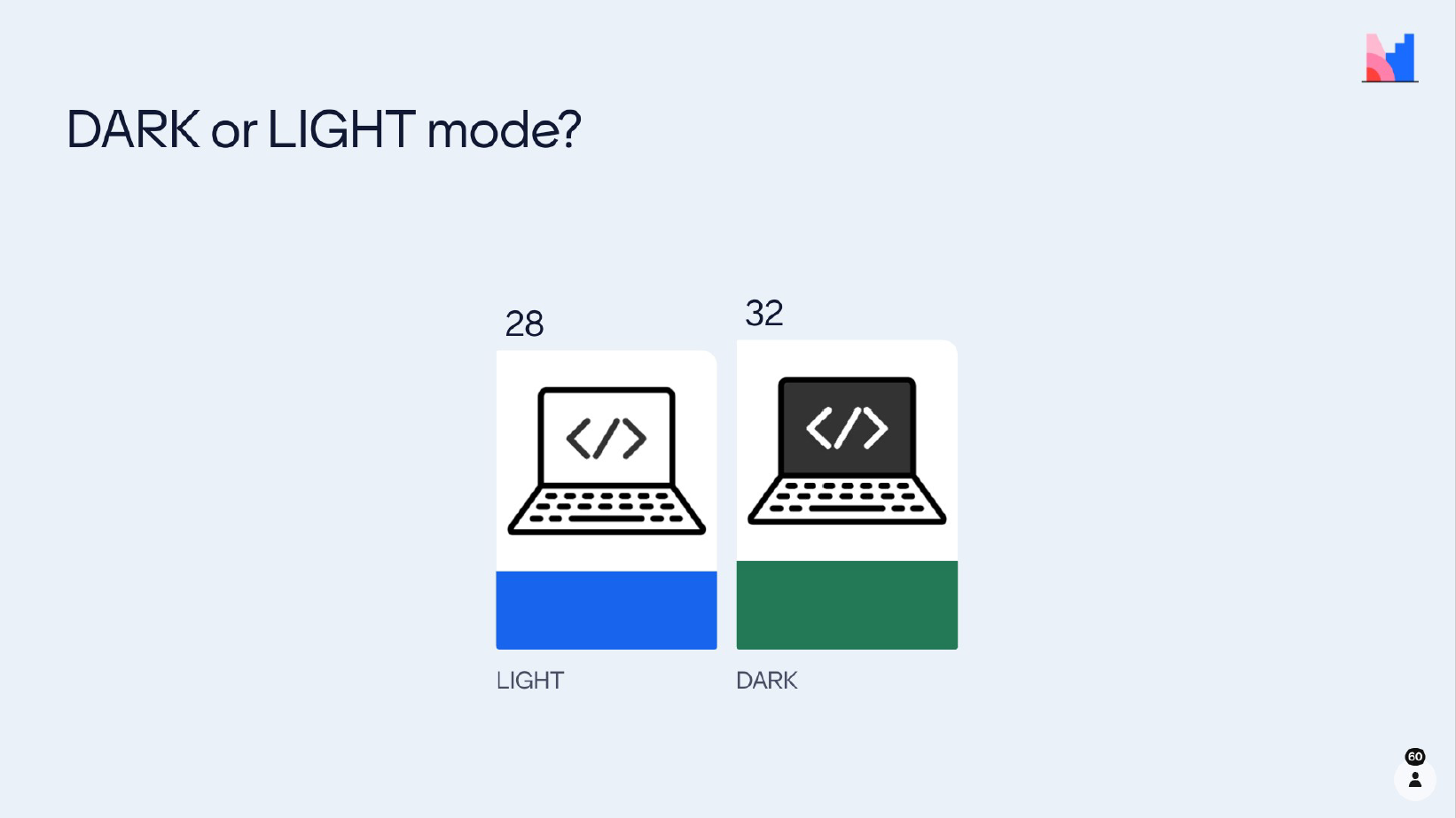 Welcome to DITA-OT Community
Justyna Hietala
DITA-OT COMMUNITY – Survey results
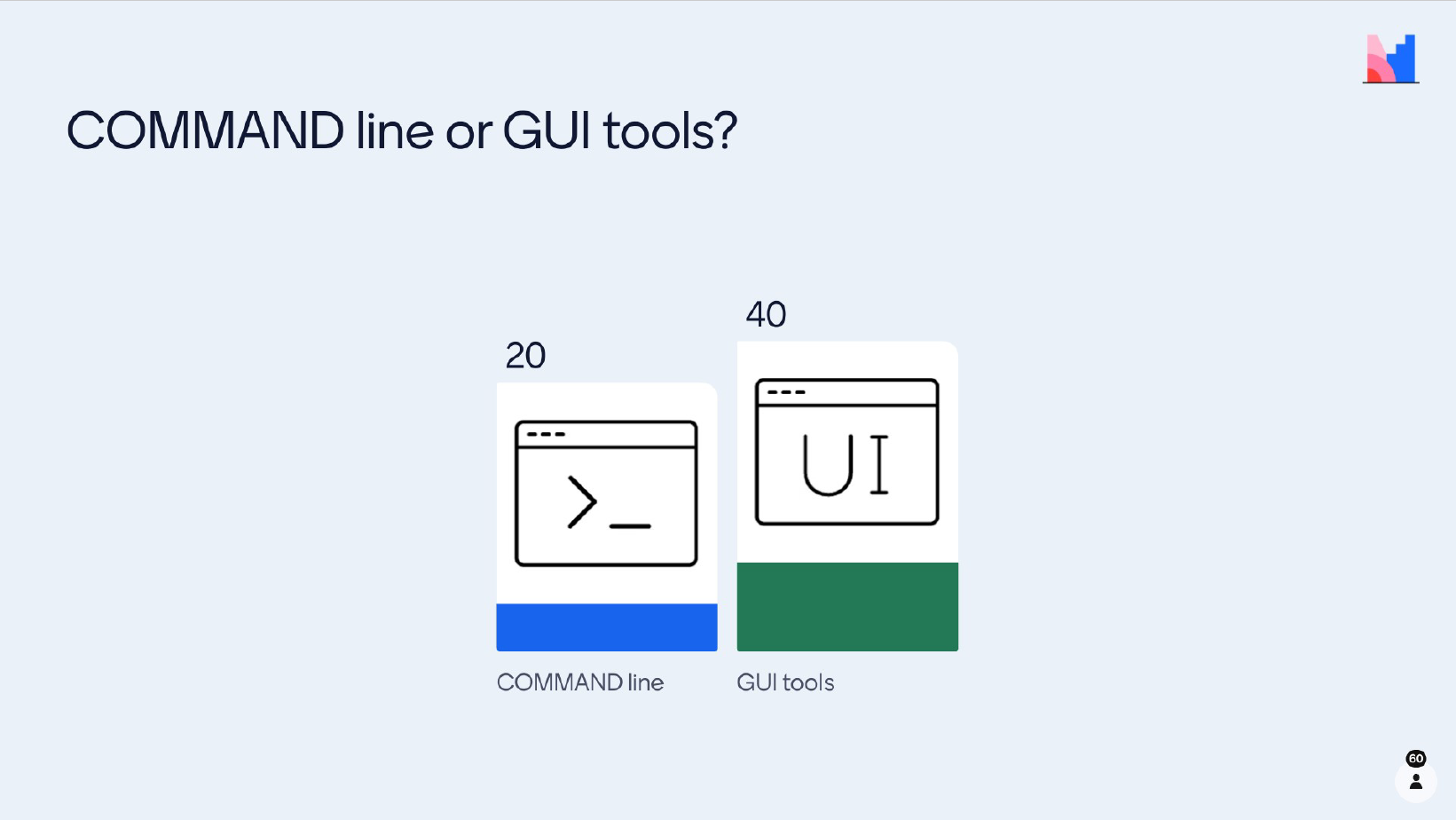 Welcome to DITA-OT Community
Justyna Hietala
DITA-OT COMMUNITY – Survey results
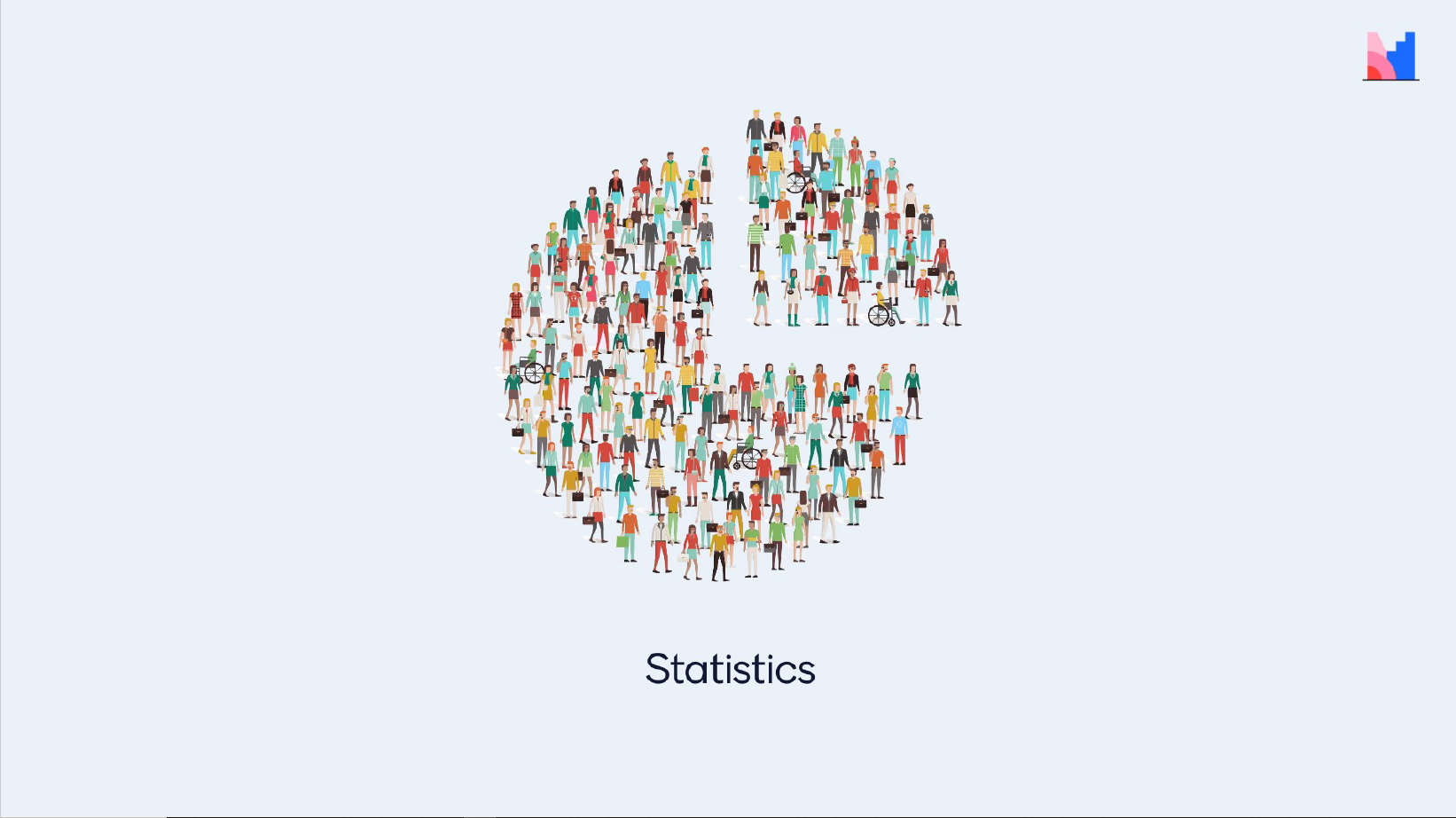 Welcome to DITA-OT Community
Justyna Hietala
DITA-OT COMMUNITY – Survey results
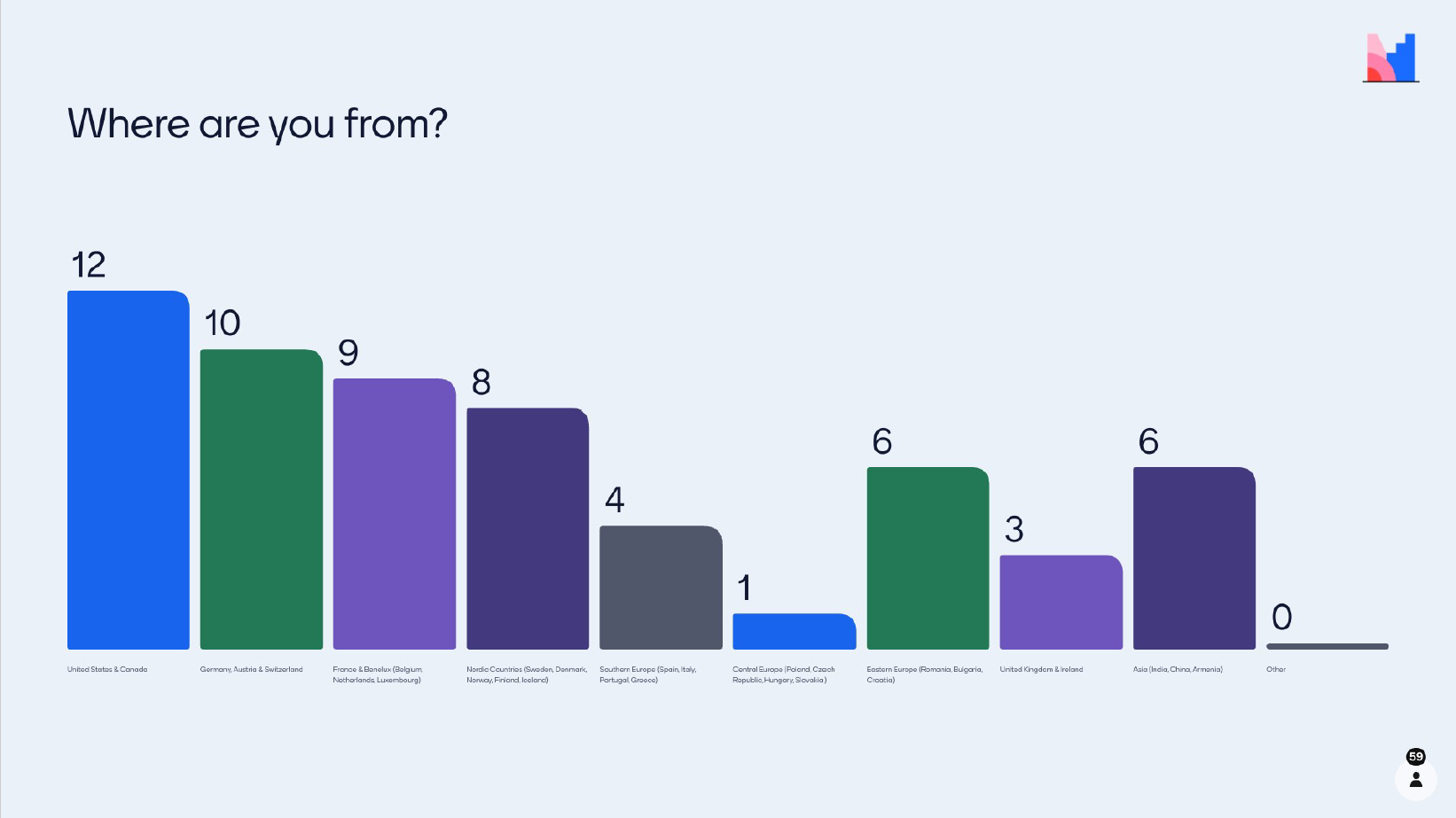 Welcome to DITA-OT Community
Justyna Hietala
DITA-OT COMMUNITY – Survey results
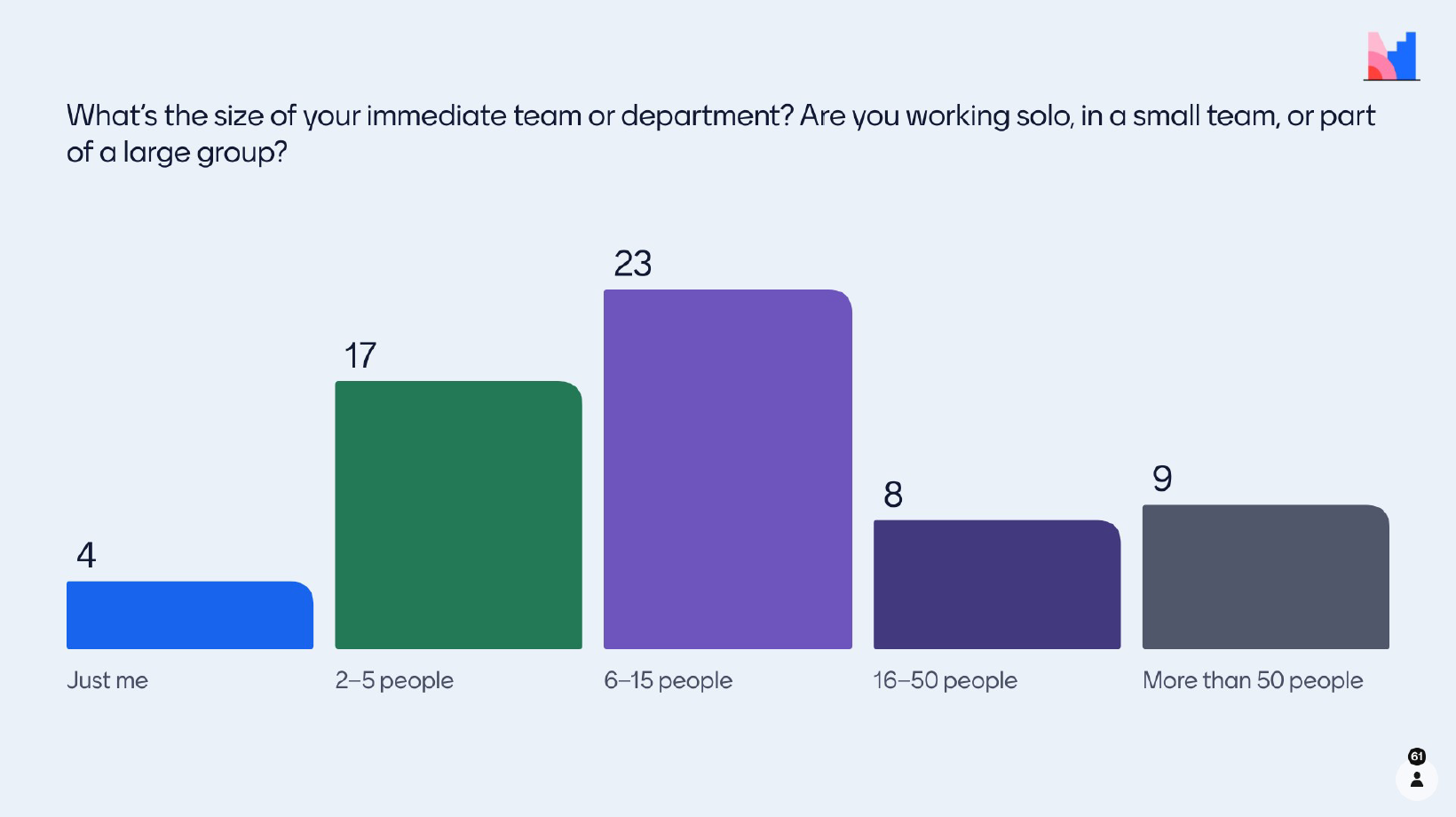 Welcome to DITA-OT Community
Justyna Hietala
DITA-OT COMMUNITY – Survey results
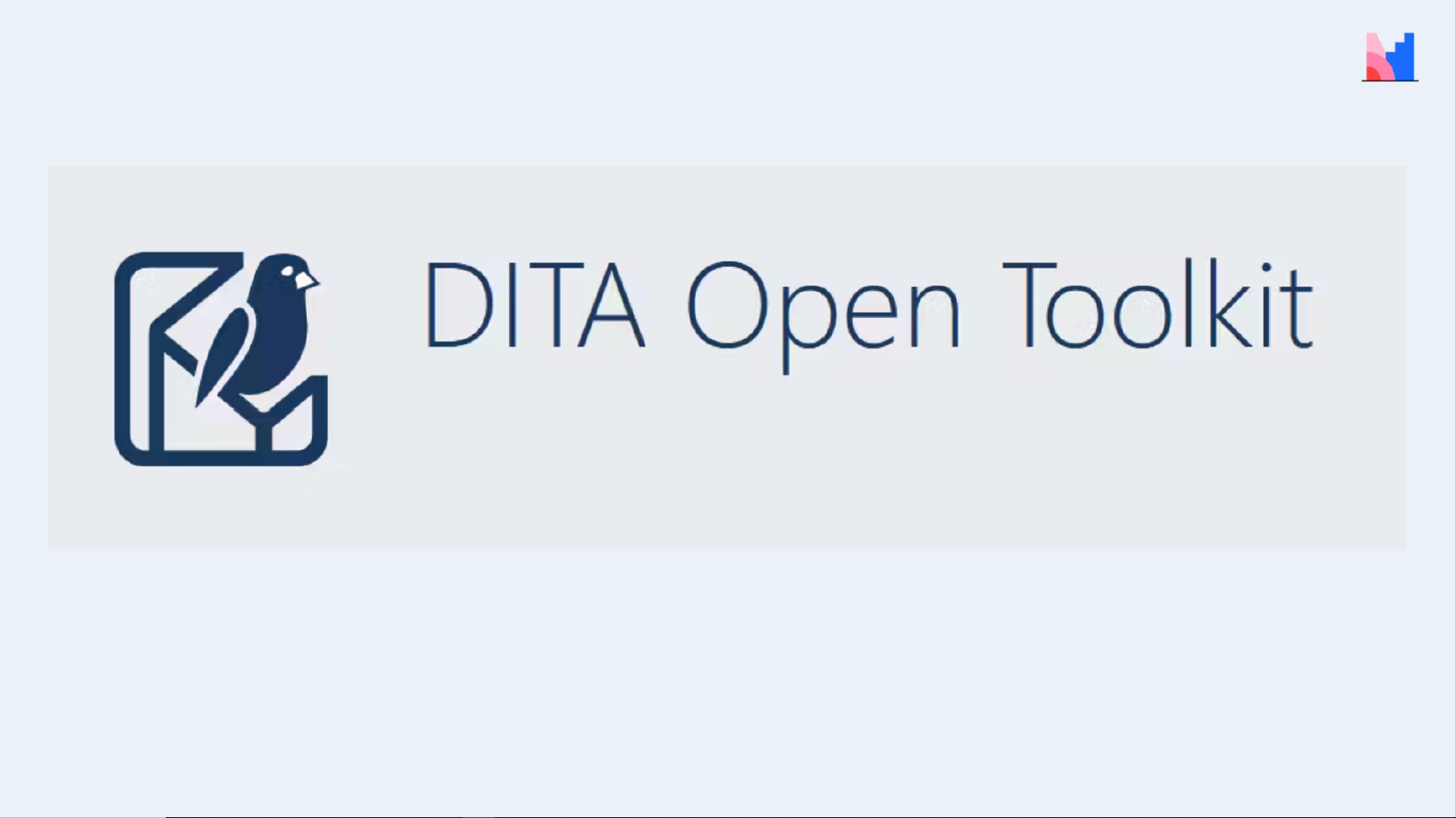 Welcome to DITA-OT Community
Justyna Hietala
DITA-OT COMMUNITY – Survey results
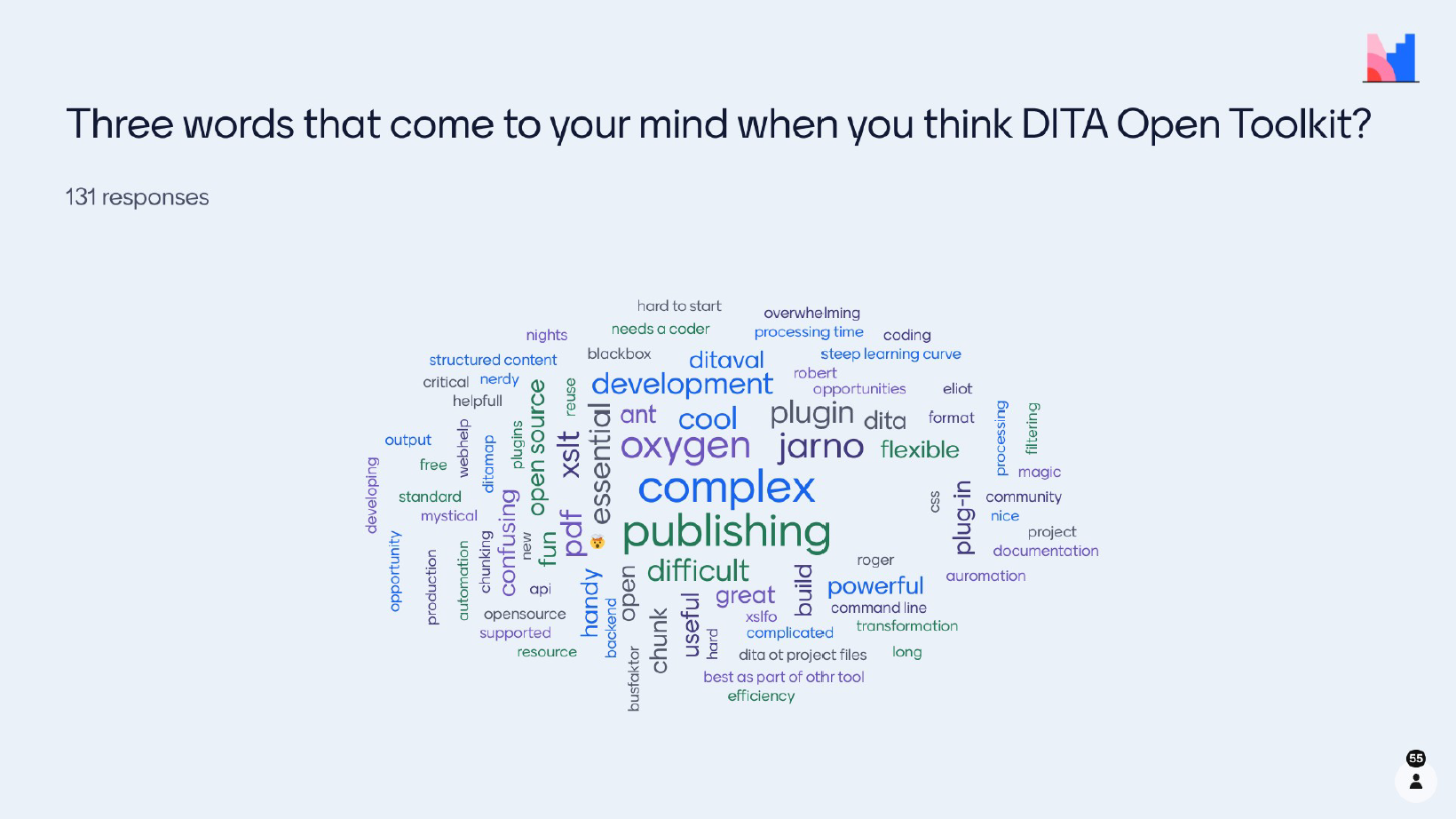 Welcome to DITA-OT Community
Justyna Hietala
DITA-OT COMMUNITY – Survey results
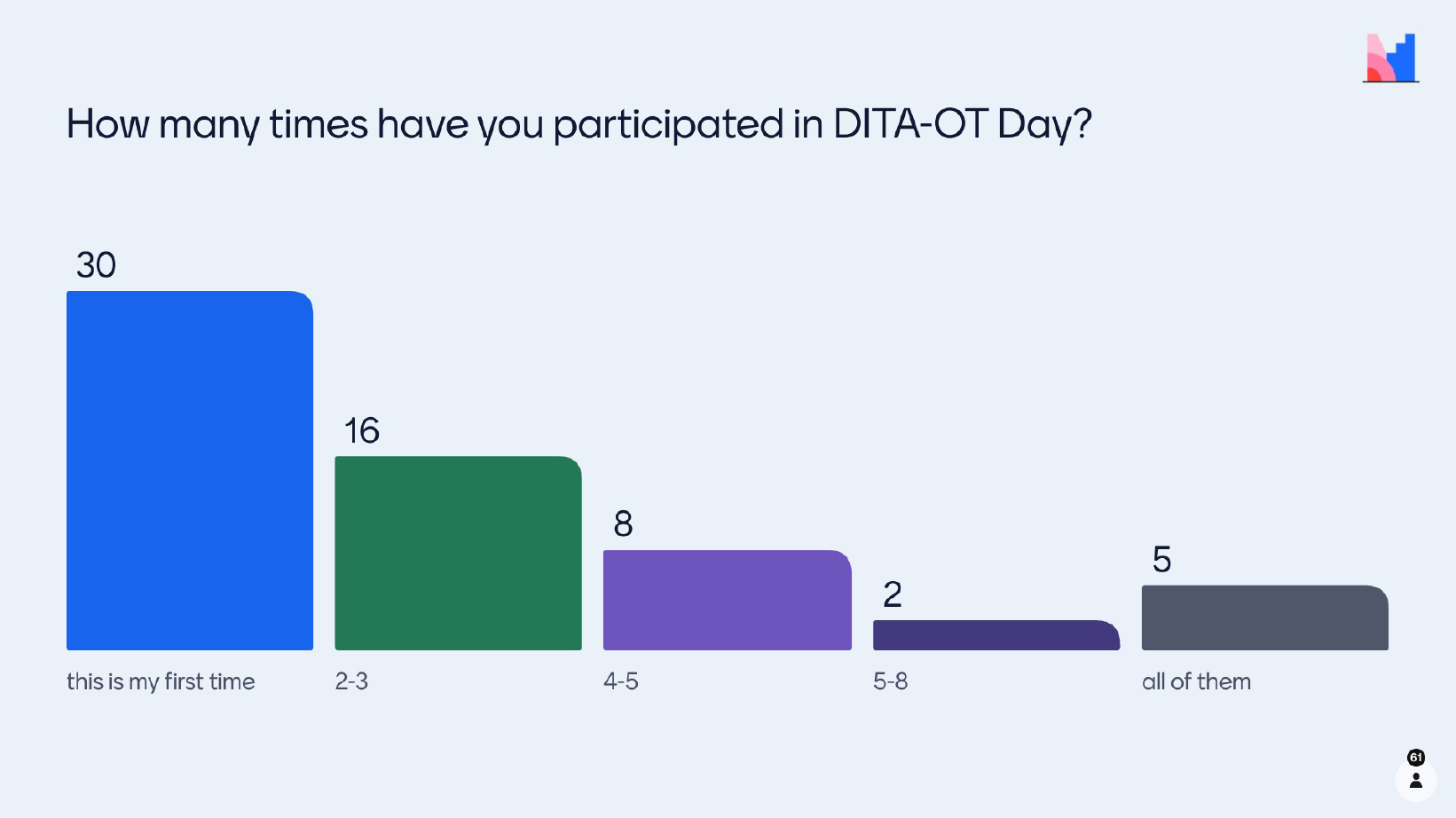 Welcome to DITA-OT Community
Justyna Hietala
DITA-OT COMMUNITY – Survey results
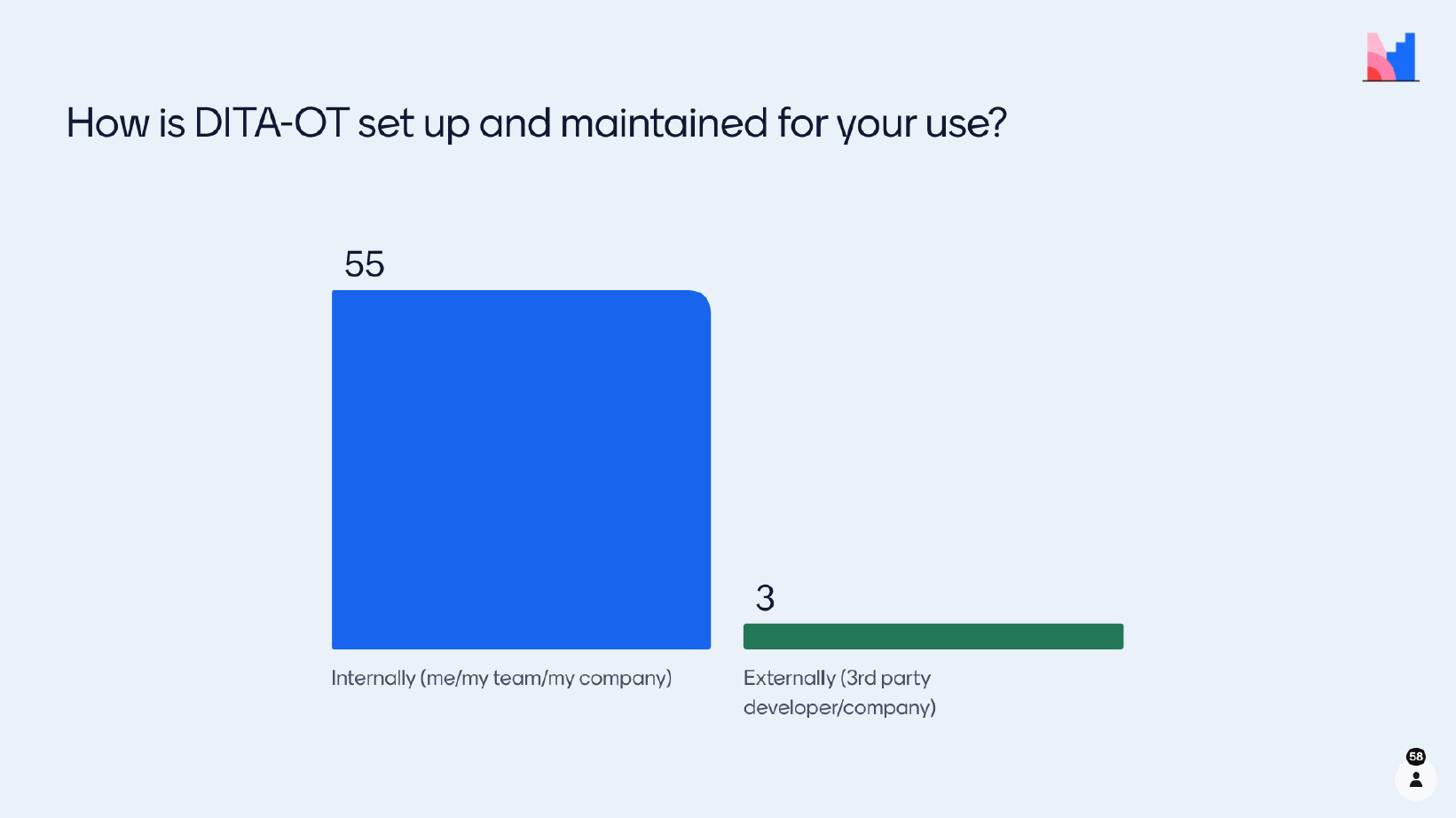 Welcome to DITA-OT Community
Justyna Hietala
DITA-OT COMMUNITY – Survey results
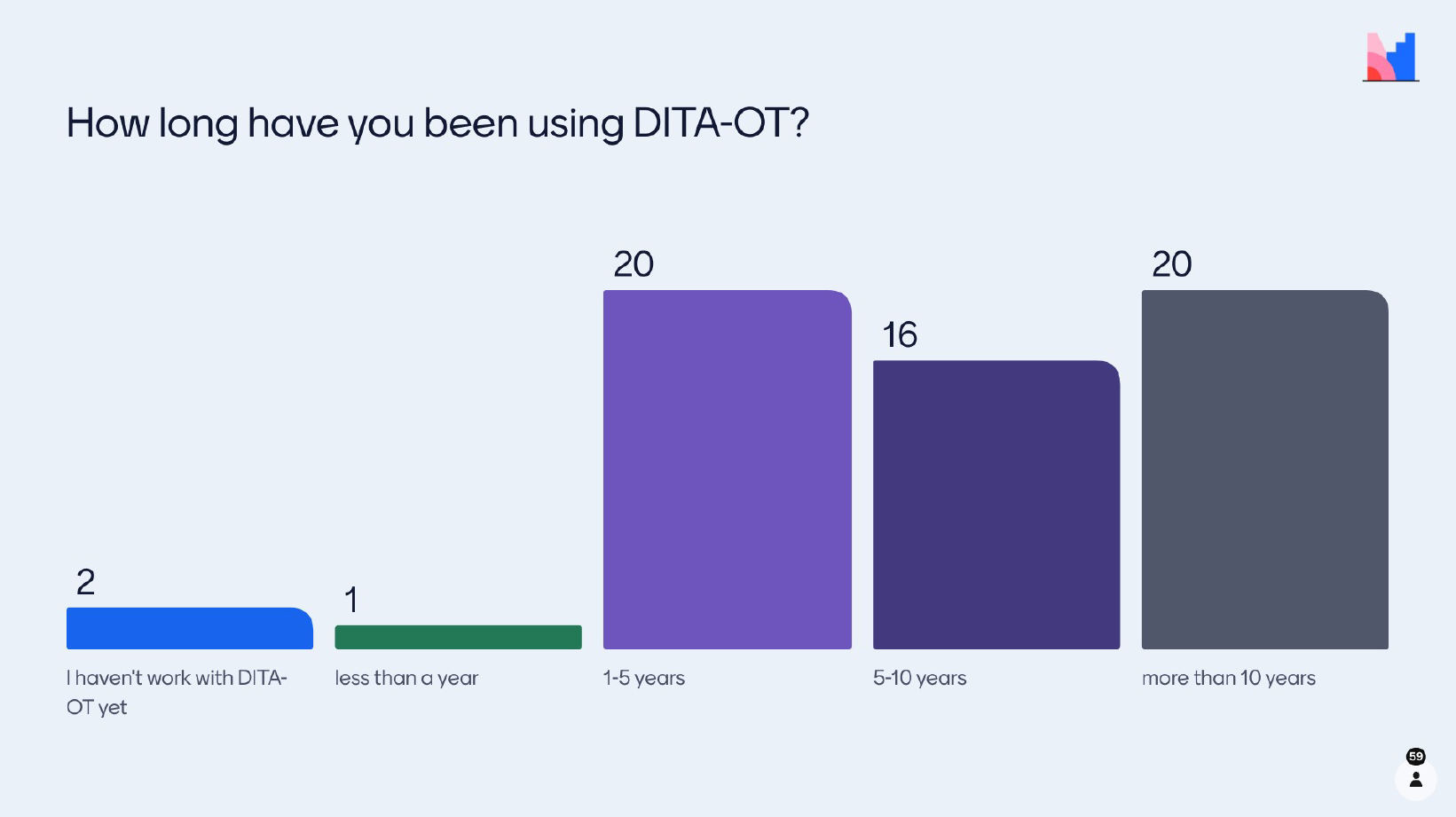 Welcome to DITA-OT Community
Justyna Hietala
DITA-OT COMMUNITY – Survey results
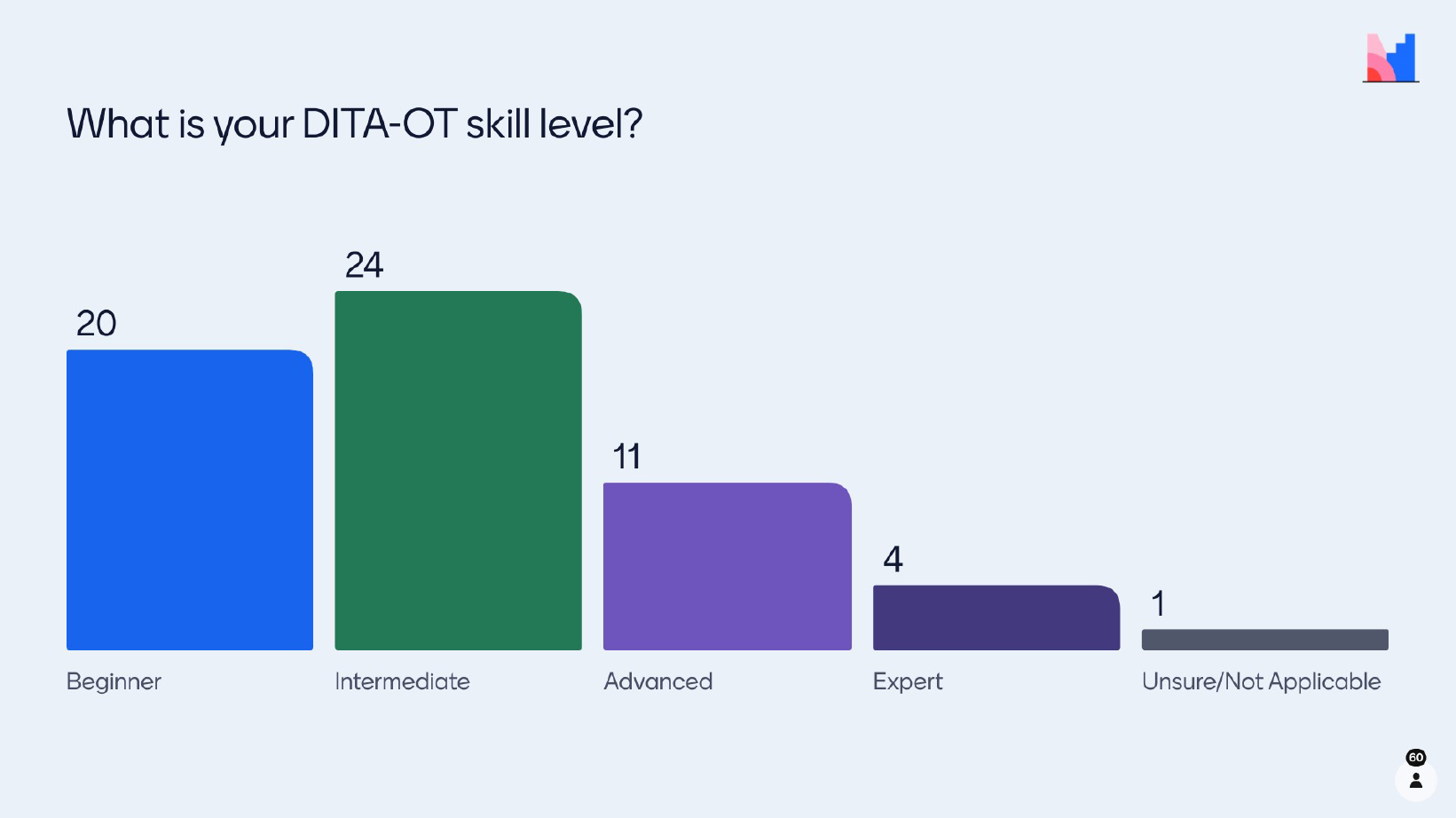 Welcome to DITA-OT Community
Justyna Hietala
DITA-OT COMMUNITY – Survey results
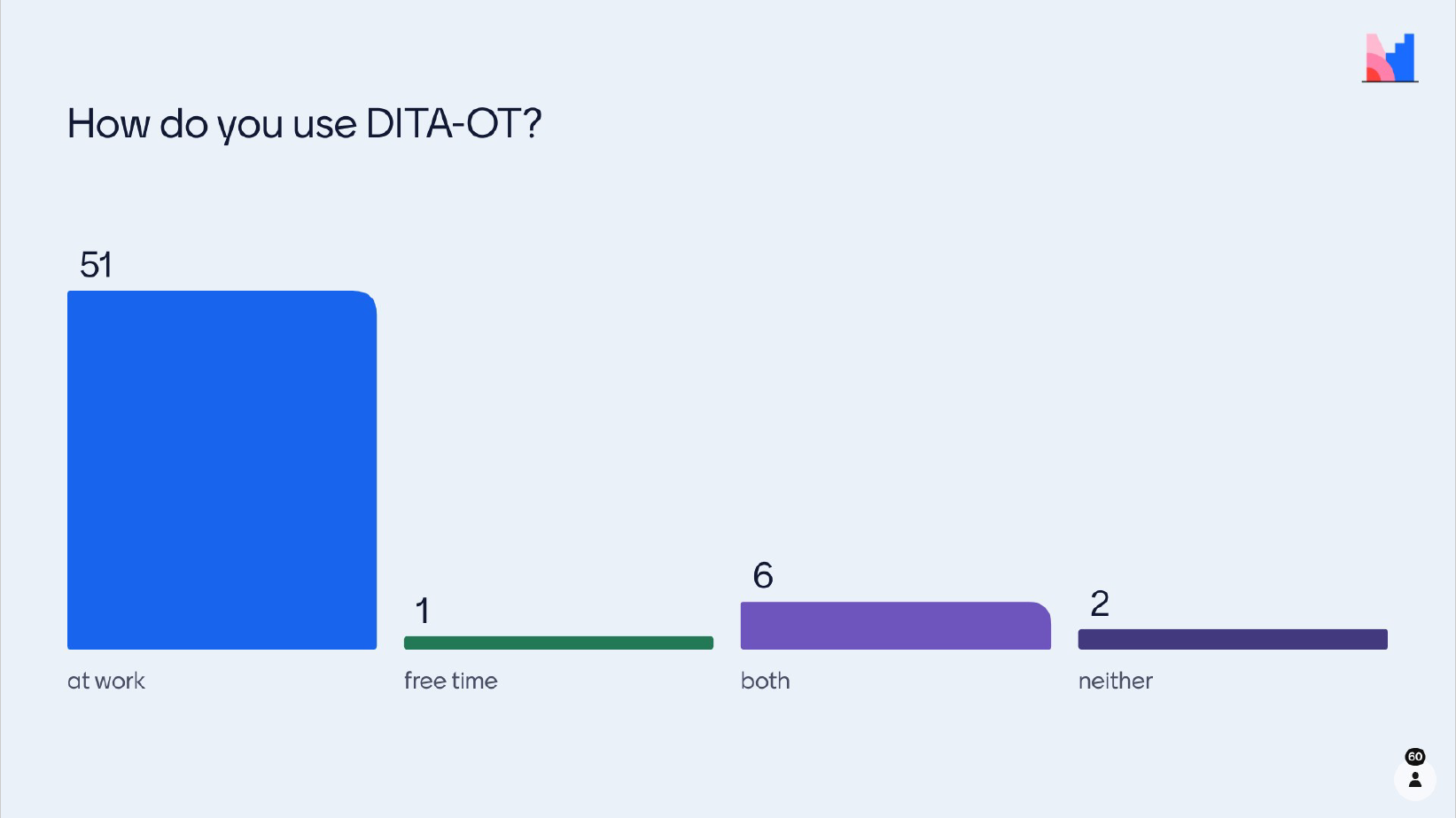 Welcome to DITA-OT Community
Justyna Hietala
DITA-OT COMMUNITY – Survey results
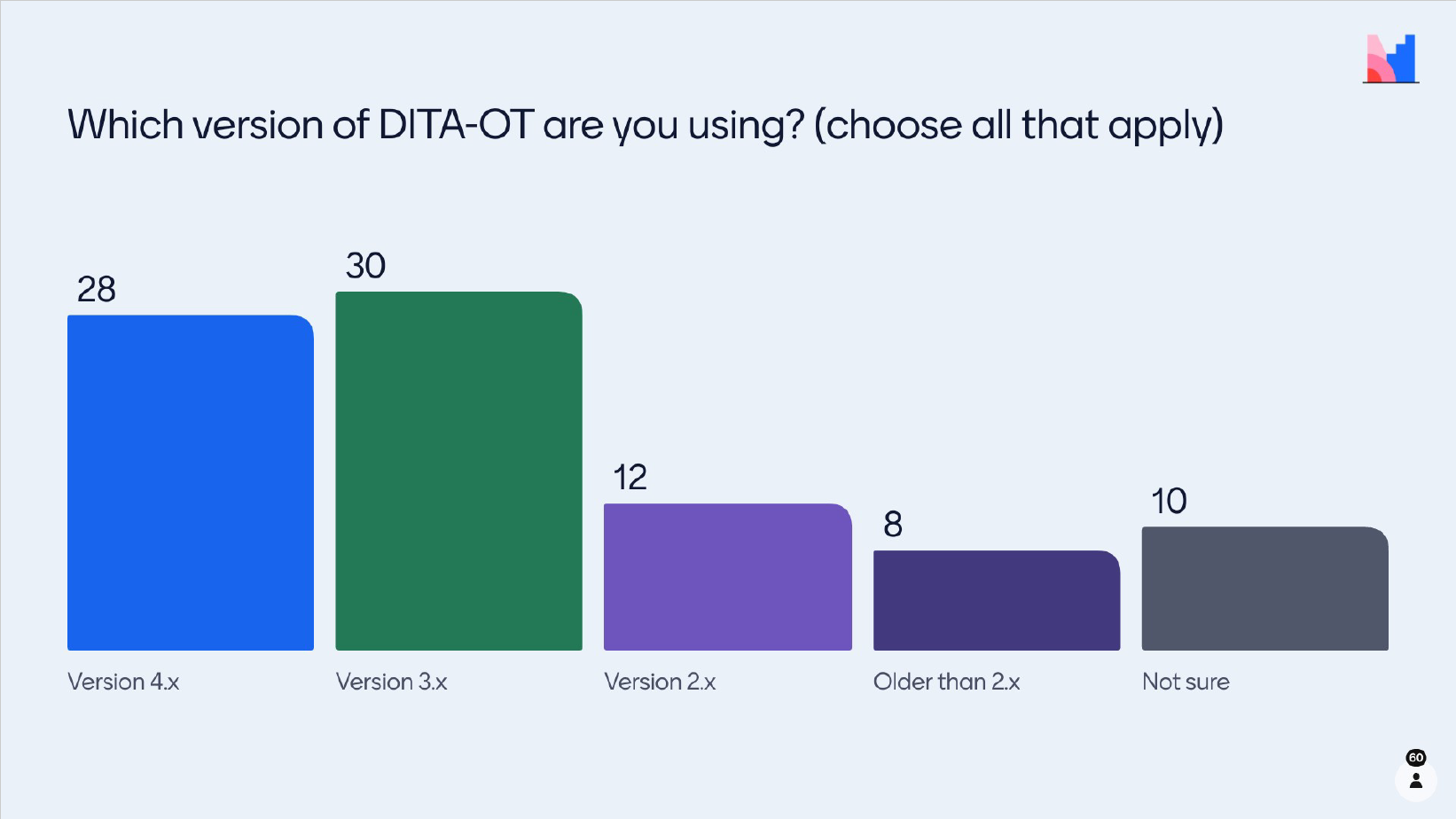 Welcome to DITA-OT Community
Justyna Hietala
DITA-OT COMMUNITY – Survey results
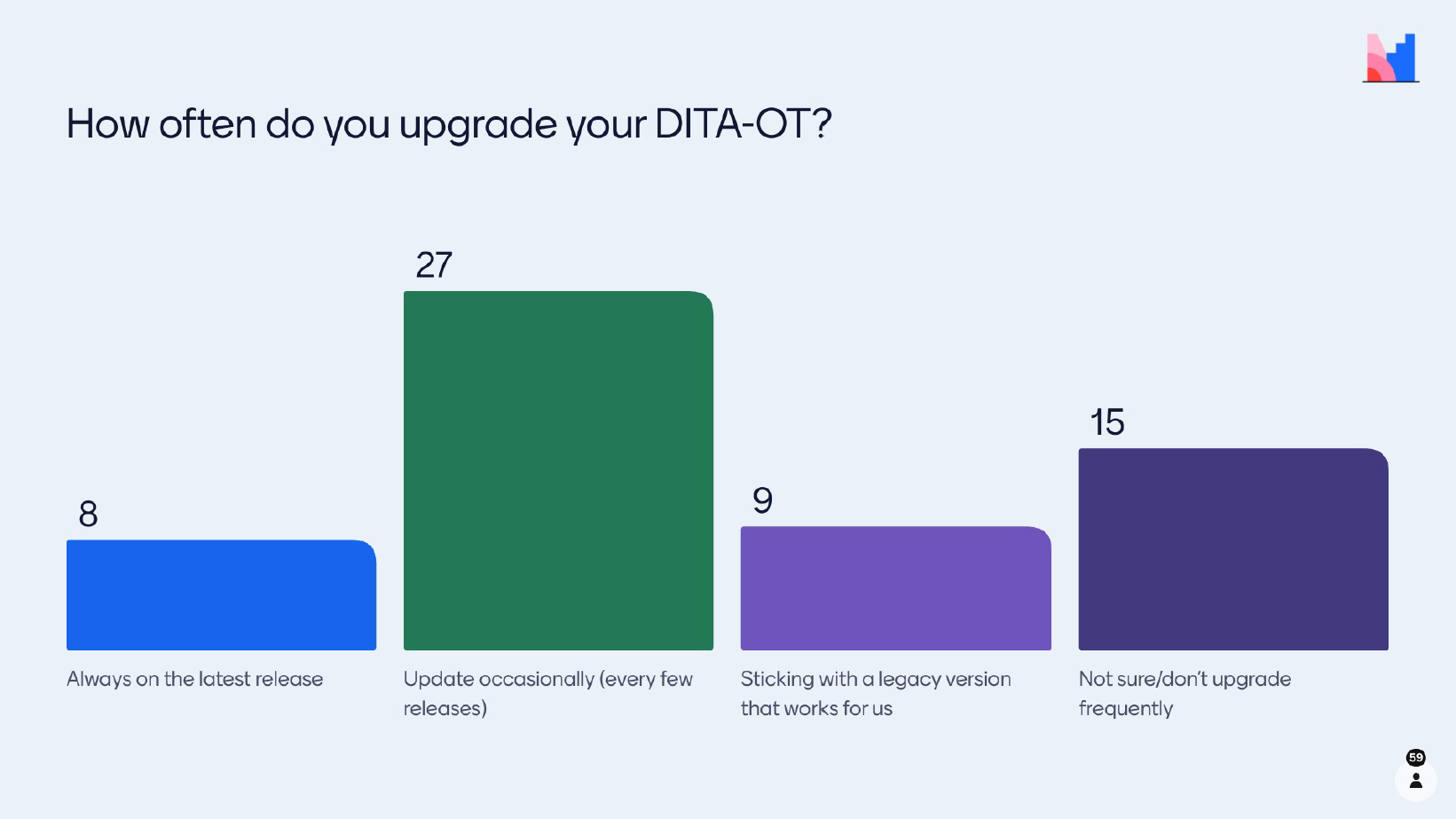 Welcome to DITA-OT Community
Justyna Hietala
DITA-OT COMMUNITY – Survey results
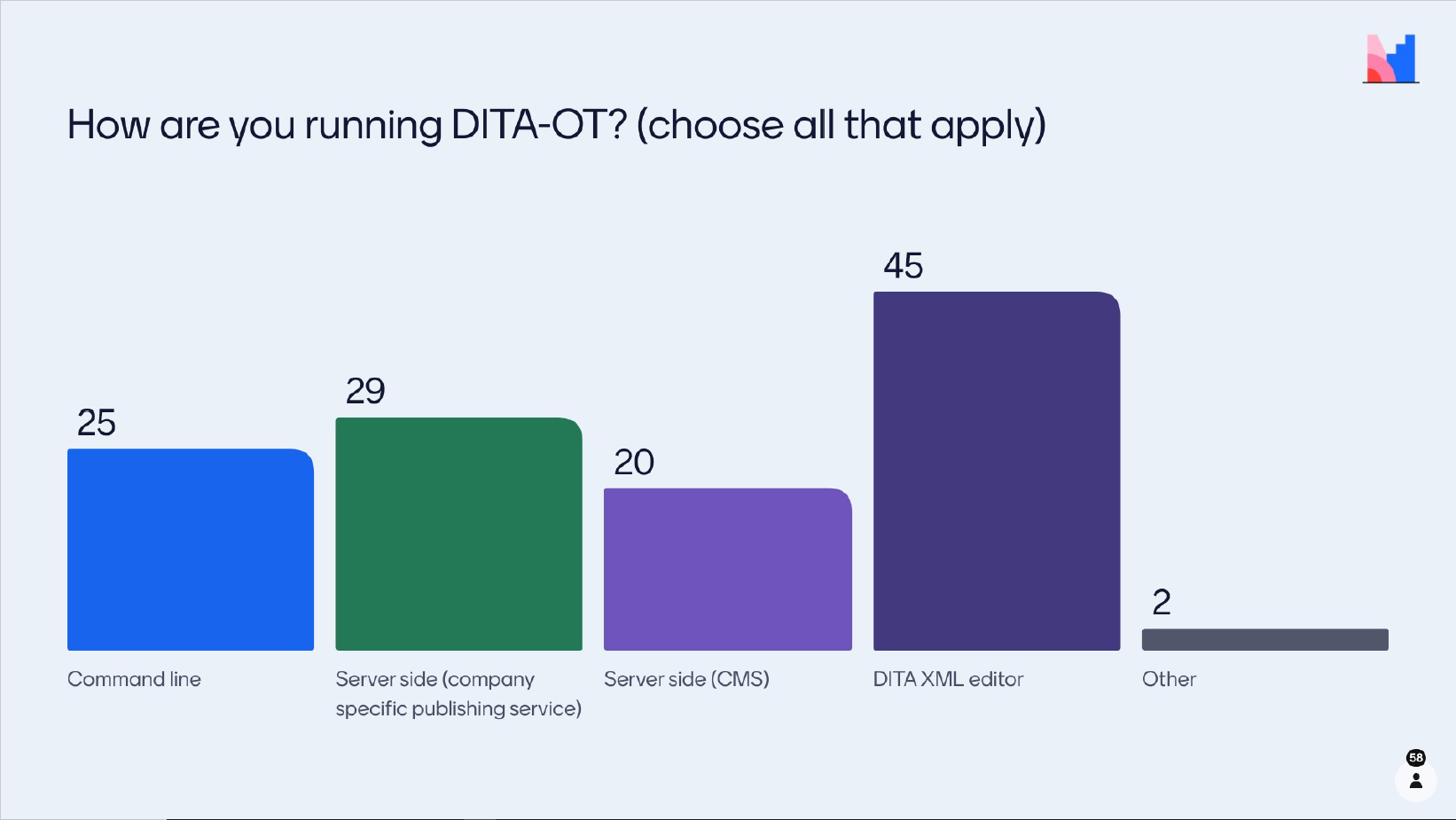 Welcome to DITA-OT Community
Justyna Hietala
DITA-OT COMMUNITY – Survey results
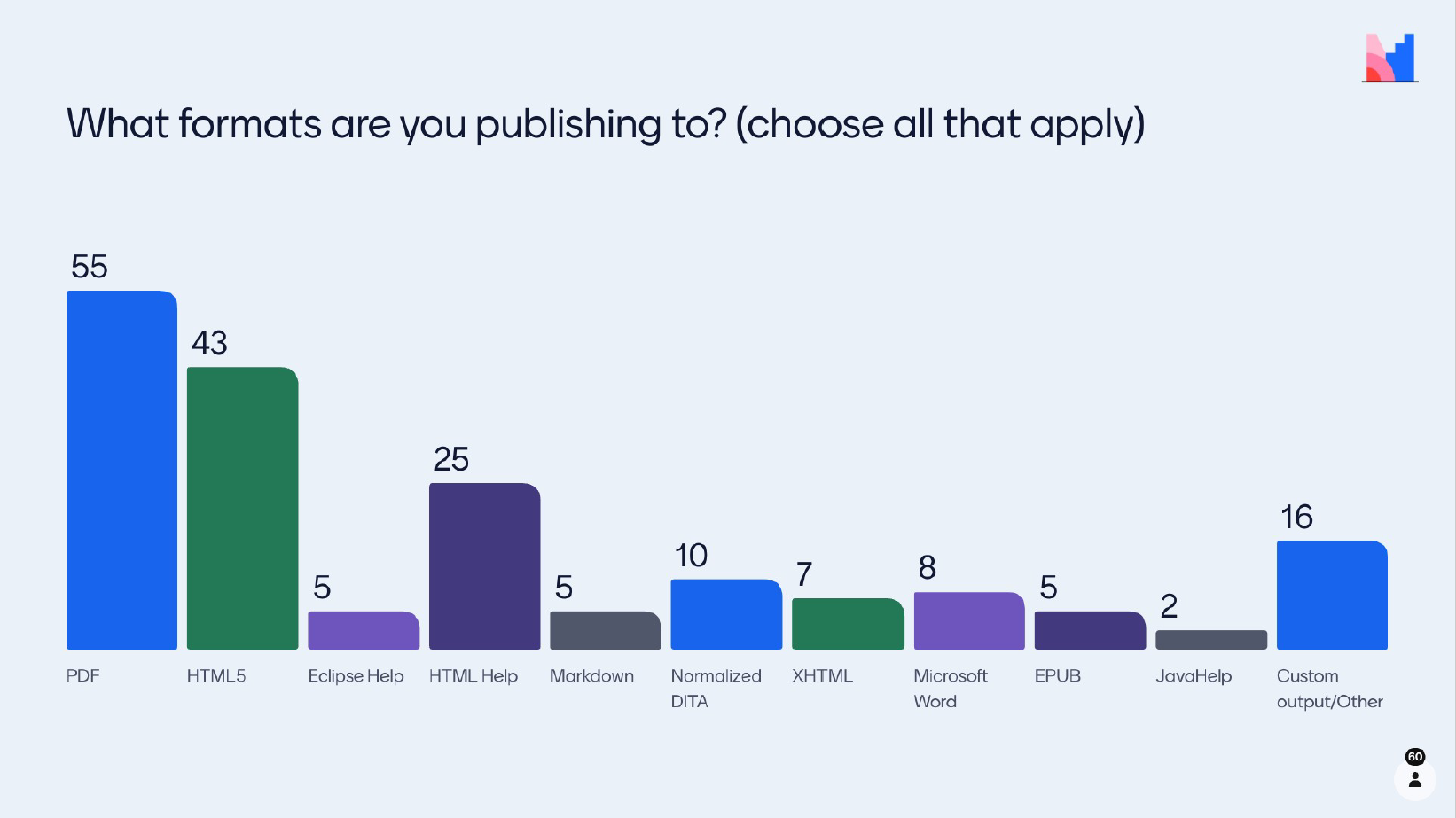 Welcome to DITA-OT Community
Justyna Hietala
DITA-OT COMMUNITY – Survey results
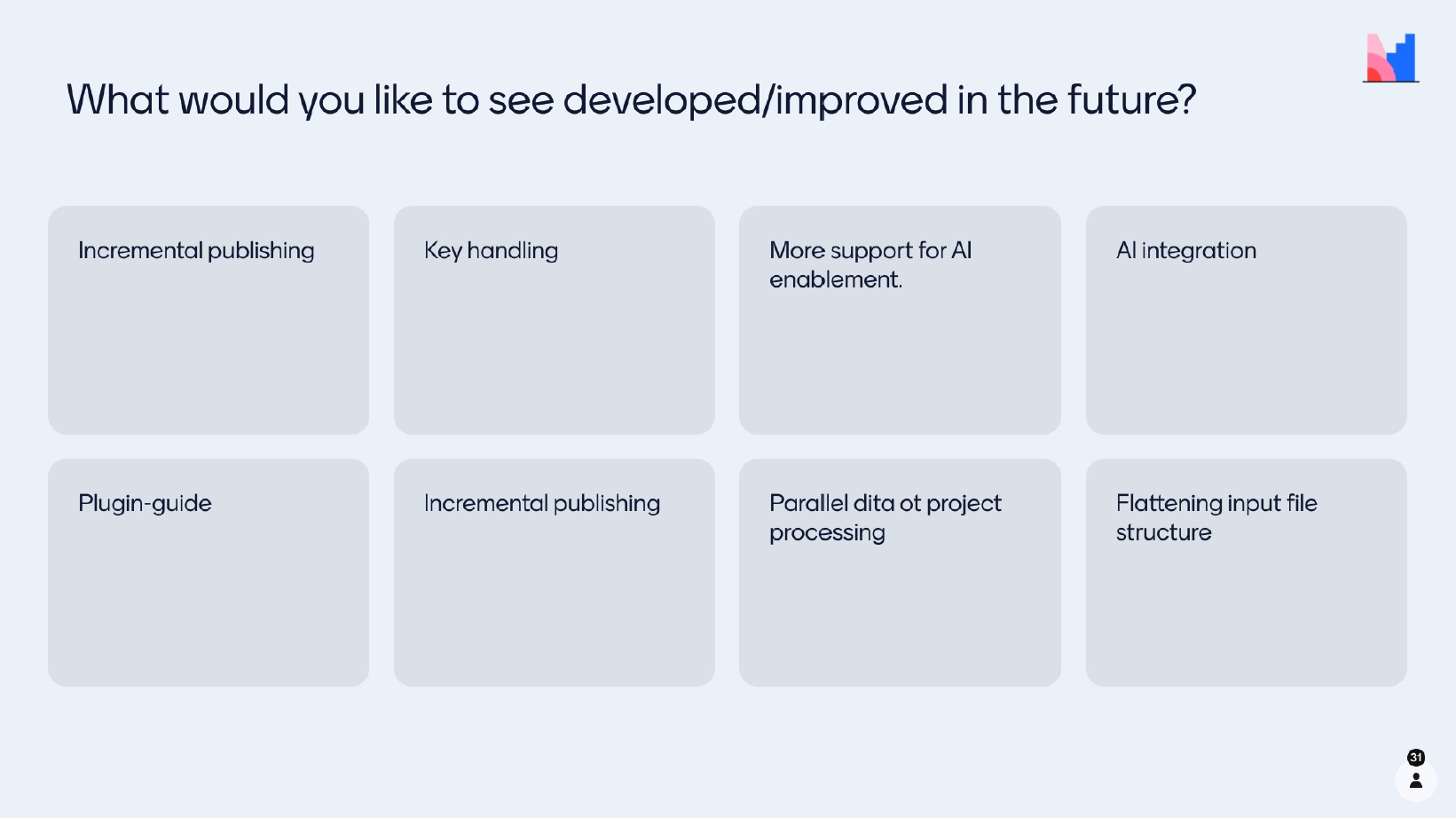 Welcome to DITA-OT Community
Justyna Hietala
DITA-OT COMMUNITY – Survey results
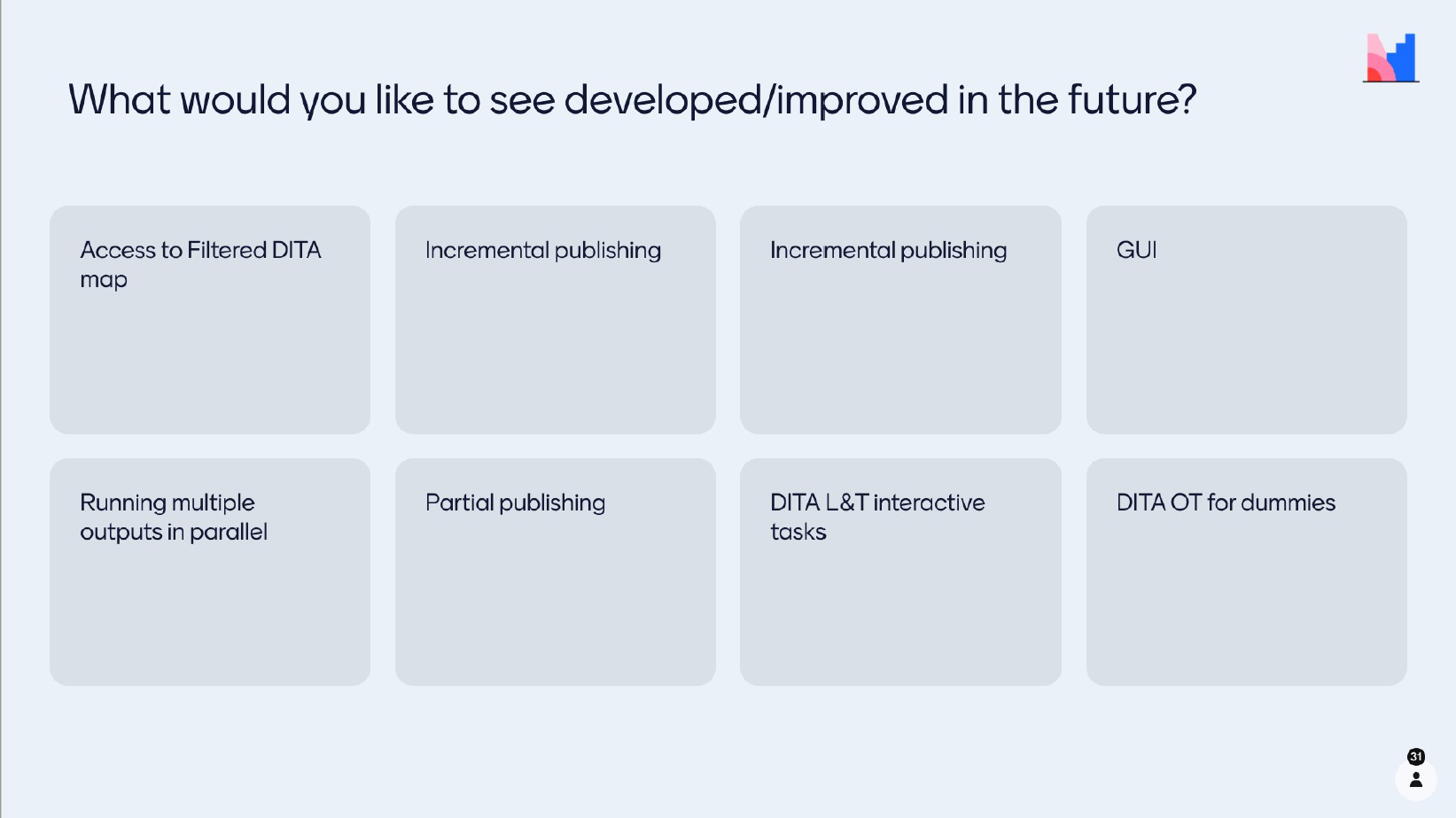 Welcome to DITA-OT Community
Justyna Hietala
DITA-OT COMMUNITY – Survey results
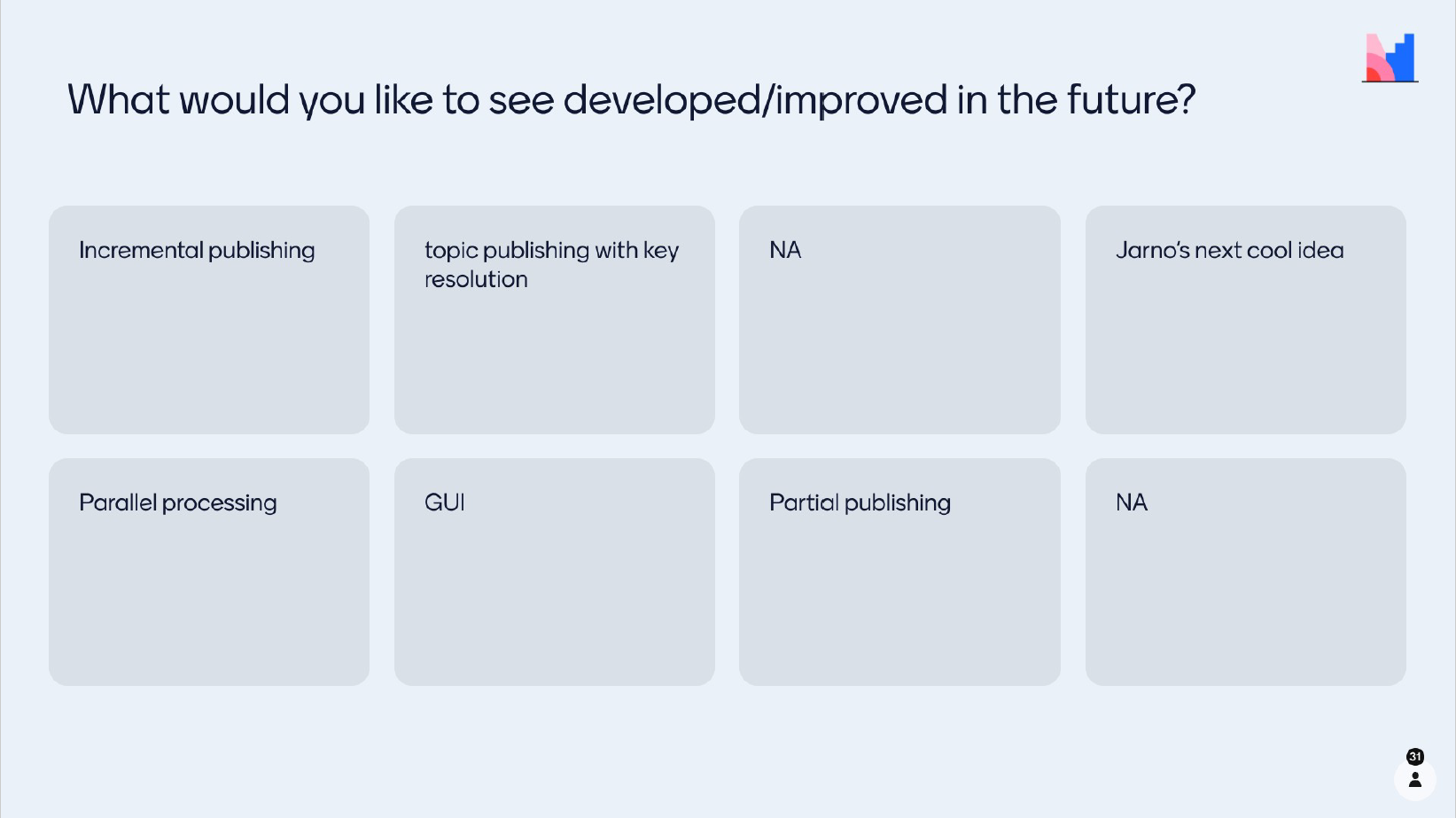 Welcome to DITA-OT Community
Justyna Hietala
DITA-OT COMMUNITY – Survey results
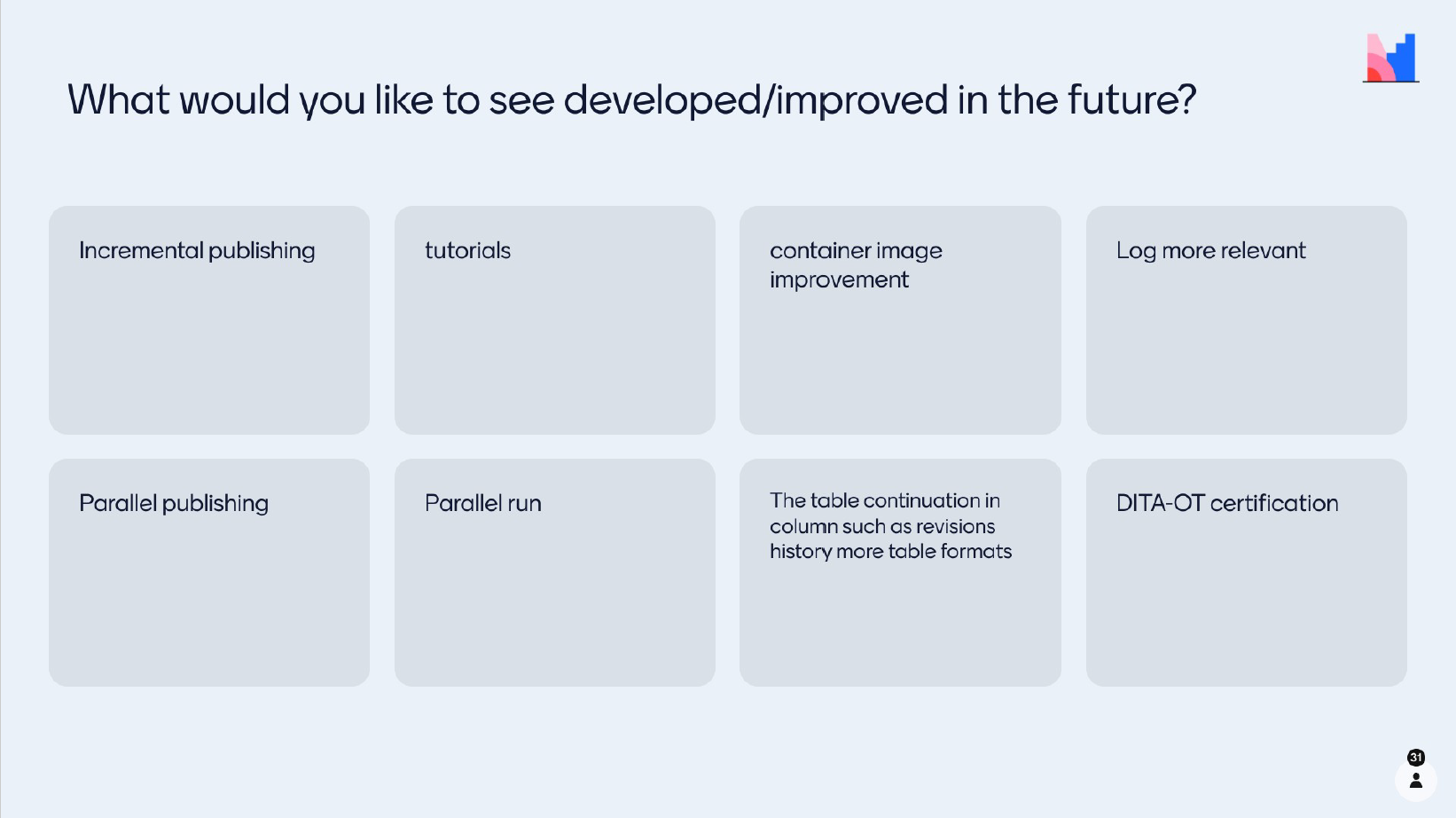 Welcome to DITA-OT Community
Justyna Hietala
DITA-OT COMMUNITY – Survey results
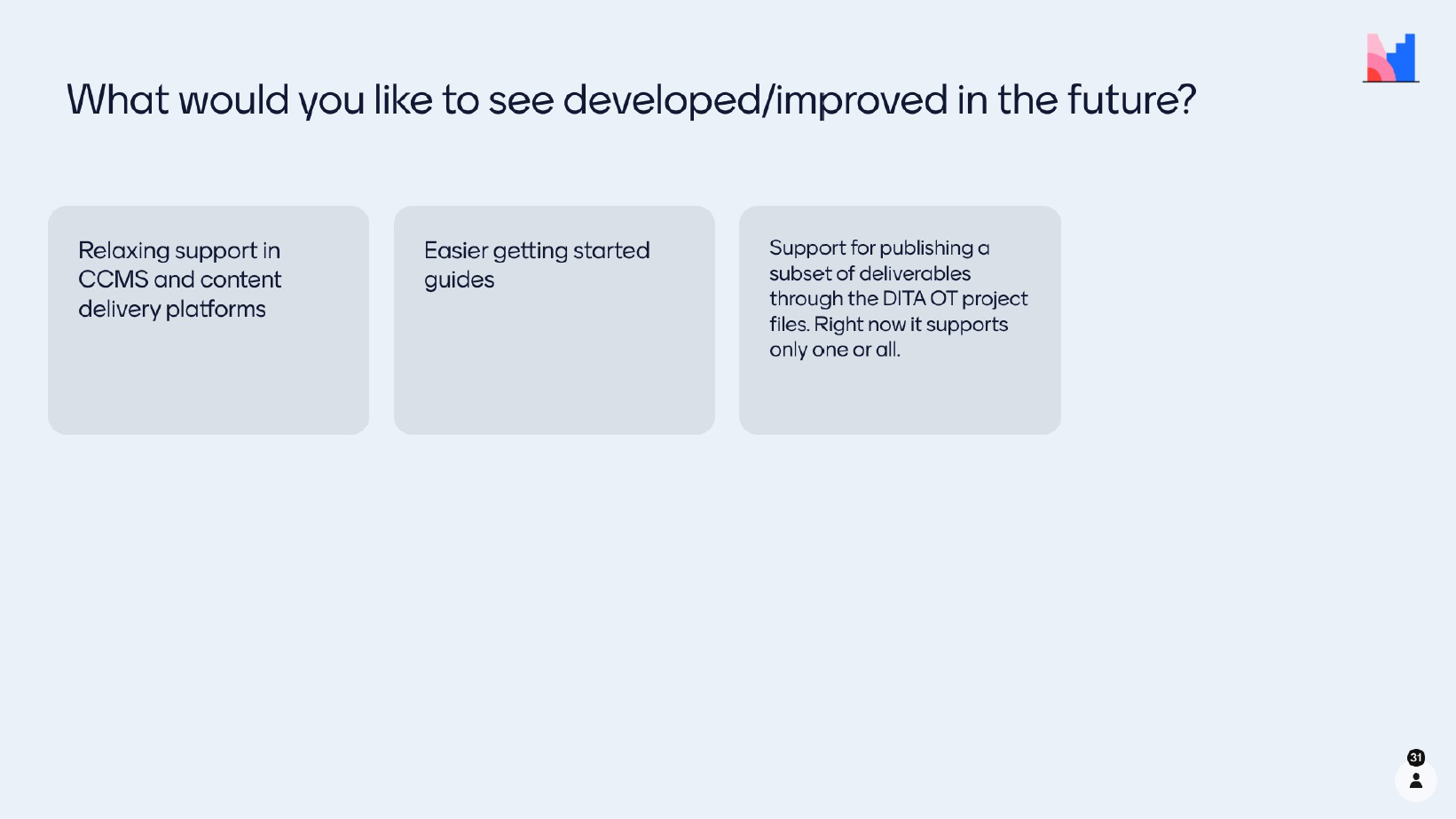 Welcome to DITA-OT Community
Justyna Hietala
WELCOME TO DITA-OT COMMUNITY  – Where Code meets Passion
THANK YOU
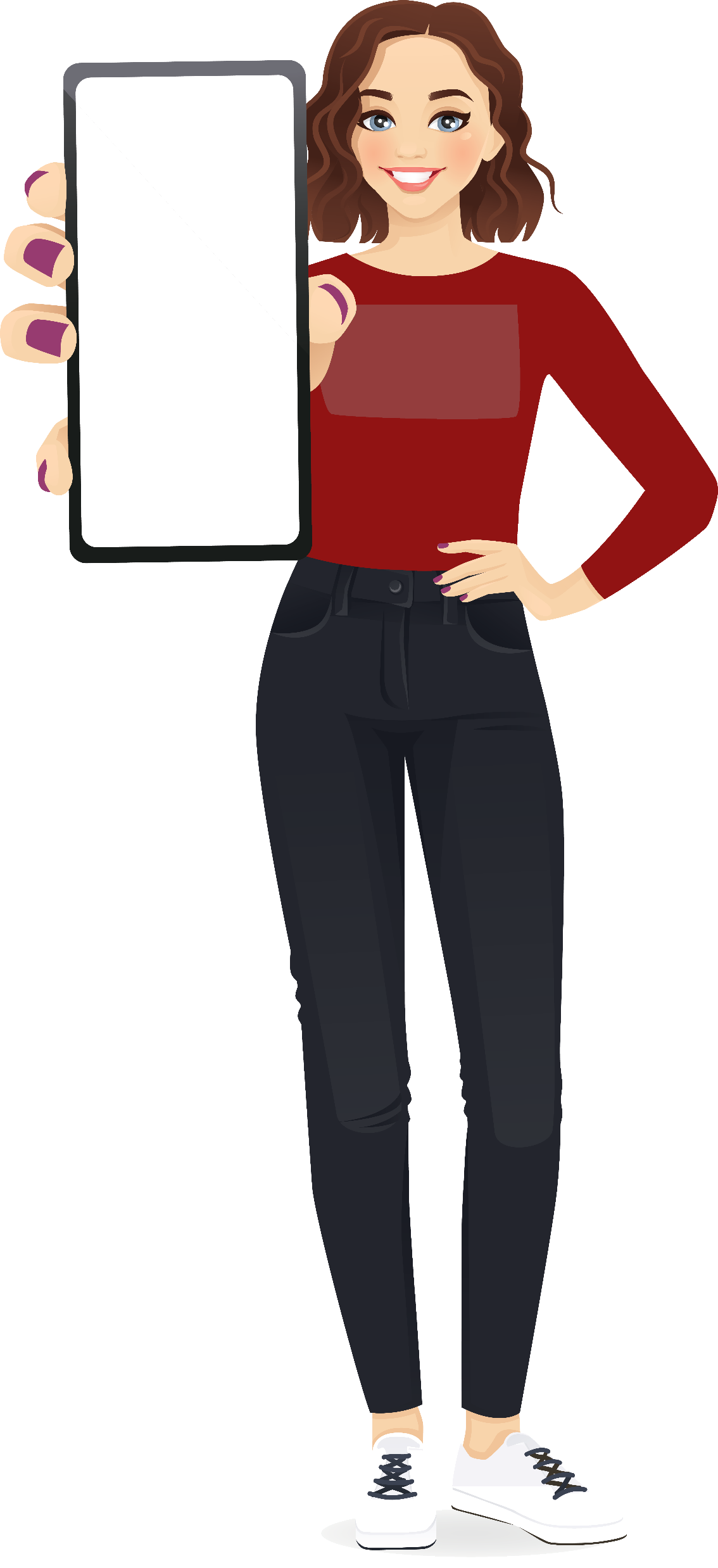 Provide feedback about support channels and resources / IDEAS
LinkedIn
@e-mail
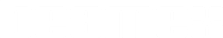 Justyna Hietala
justyna.hietala@gmail.com